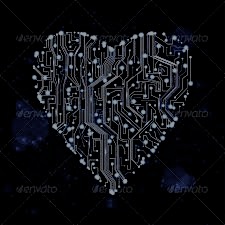 EECT122
By: Eh Doh Lwe
Instructor: Andrew Bell
1
EECT122 Lwe
12/14/15
Table of contents
Lab 0 – 74LS08 test design, build and test
Lab 1- 74LS08s and 74LS32 – design build and test a 3 input “AND” and “OR”
Lab 2 – Design build and test a NAND gate latch
Lab 3 – Design, build and test a SR FF
Lab 4 - Design, build and test a D FF
Lab 5 - Design, build and test a JK FF
Lab 6 – Simulated, built and test the 74LS283 2’s complement and 4 bit adder
Lab 7 – Design, built and test a 4 counter (synchronous)
Lab 8 – Design, built and test a Mod 12
Lab 9 - Boolean Reduction – simulation and simplification
Lab 10 - 74185 Model development
Lab 11 – Binary to 7 segment display
Lab 12 – Xilinx CPLD effort
Lab 13 – Arduino Labs
Lab 14 – Arduino part 2
Lab FF – develop a schematic for Lou’s box
2
12/14/15
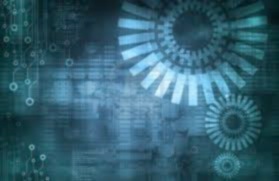 Lab- 0
3
12/14/15
EECT122 Lwe
Objectives:
Using Multisim build and upload a sim file that fully tests a 74LS08.
Build 74LS08 test circuit in lab.
4
EECT122 Lwe
12/14/15
Equipment and Parts:
5 Volt DC Power Supply
Digital Multimeter				
Breadboard
Wires
74LS08
LED
Switch
2 10k Resistors
Digital Multimeter
 Brand: GW instek
 Model #: GDM8245
 SN: CL860336
DC Power Supply
 Brand: RSR
 Model #: HY1802D
 SN: 369996
5
EECT122 Lwe
12/14/15
Theories:
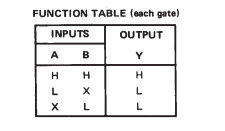 6
EECT122 Lwe
12/14/15
Data/Lab Results/Simulations/Schematics:
7
EECT122 Lwe
12/14/15
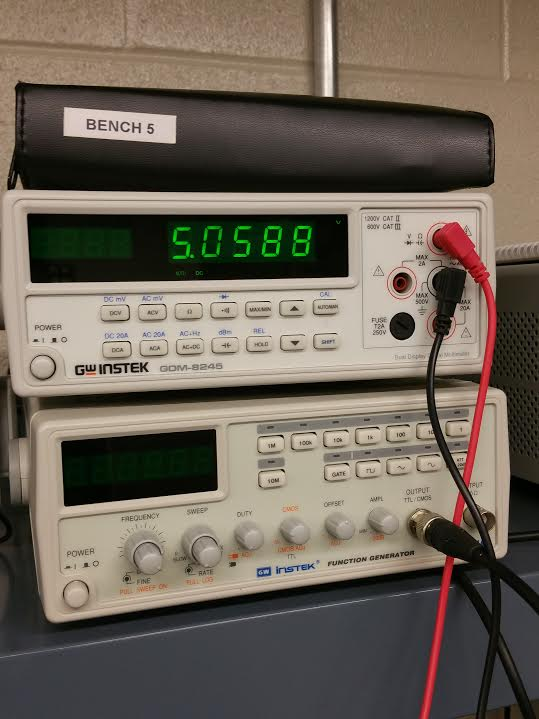 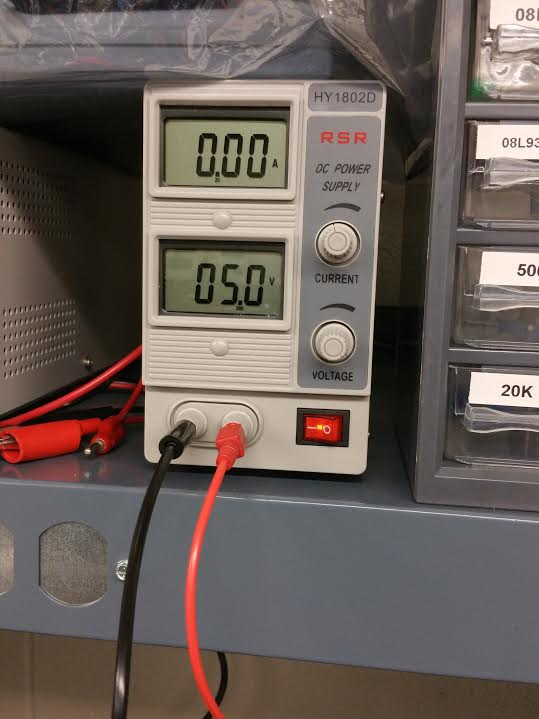 Pictures
Power measure on DMS
A complete wired up circuit
8
EECT122 Lwe
12/14/15
Troubleshooting:
Didn’t work the first time I hooked it up without the switch which made it looked messy and confusing to figure out what I did wrong.
I used Multimeter to troubleshoot it but couldn’t figure out what was wrong so I placed in a switch rewired up the whole thing.
Even with a switch, it still didn’t work but later found out that I wired it up wrong. There wasn’t power going to VCC on IC because the wire was grounded instead of coming from the power.
9
EECT122 Lwe
12/14/15
Conclusion:
This was an easy lab which was a review from EECT112. Didn’t thought that It would take me long to wired it up and get the lab done but it took me awhile because it didn’t work which I had to troubleshoot it to make it work.
10
EECT122 Lwe
12/14/15
Data Sheets:
http://ivytechengineering.com/stores/74ls/files/74ls08.pdf
11
EECT122 Lwe
12/14/15
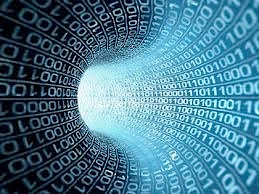 Lab- 1
12
12/14/15
EECT122 Lwe
Objectives:
Design, Build and Test a three input AND gate using two input AND gates. Design, Build and Test a three input OR gate using two input OR gates.
13
EECT122 Lwe
12/14/15
Equipment and Parts:
5 Volt DC Power Supply			
Breadboard
Wires
74LS08, 74LS32
LED
Switch
(3) 10k Resistors
DC Power Supply
 Brand: RSR
 Model #: HY1802D
 SN: 369996
14
EECT122 Lwe
12/14/15
Truth Table
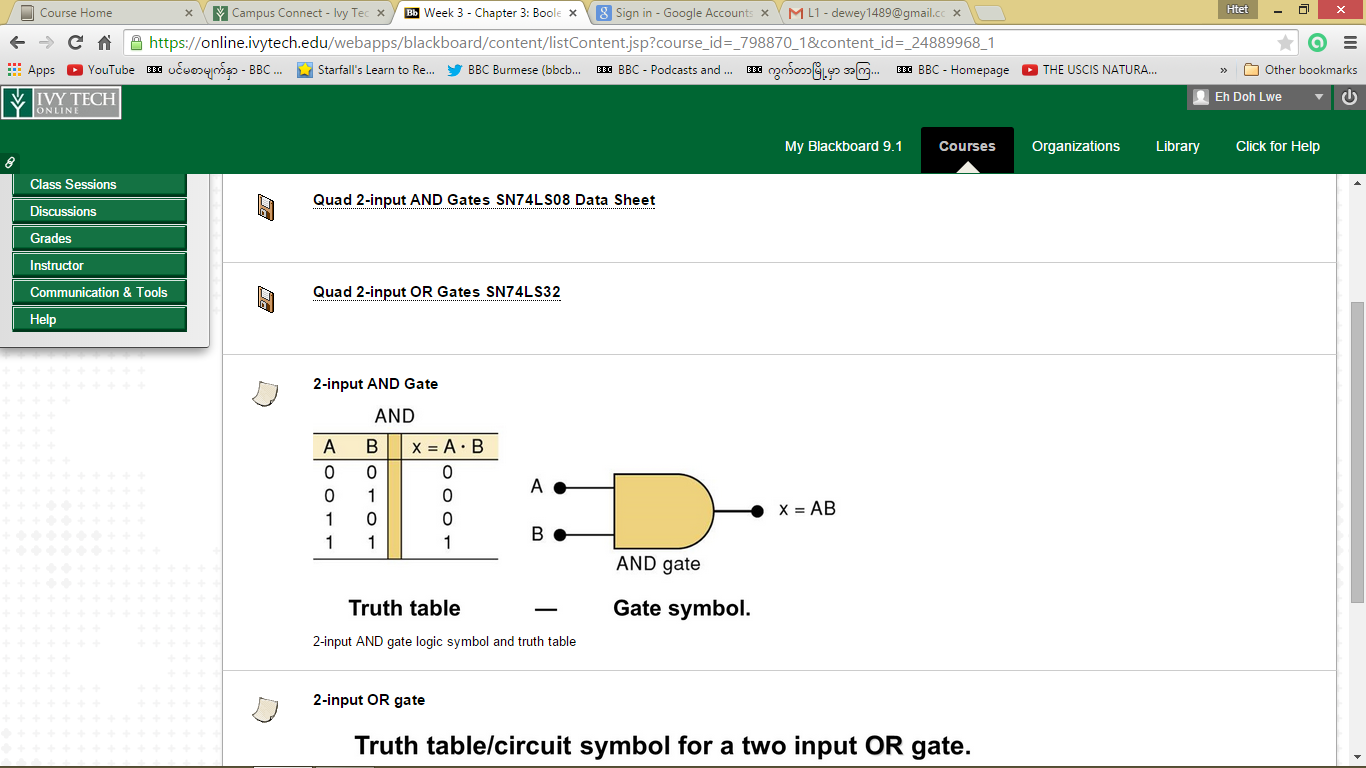 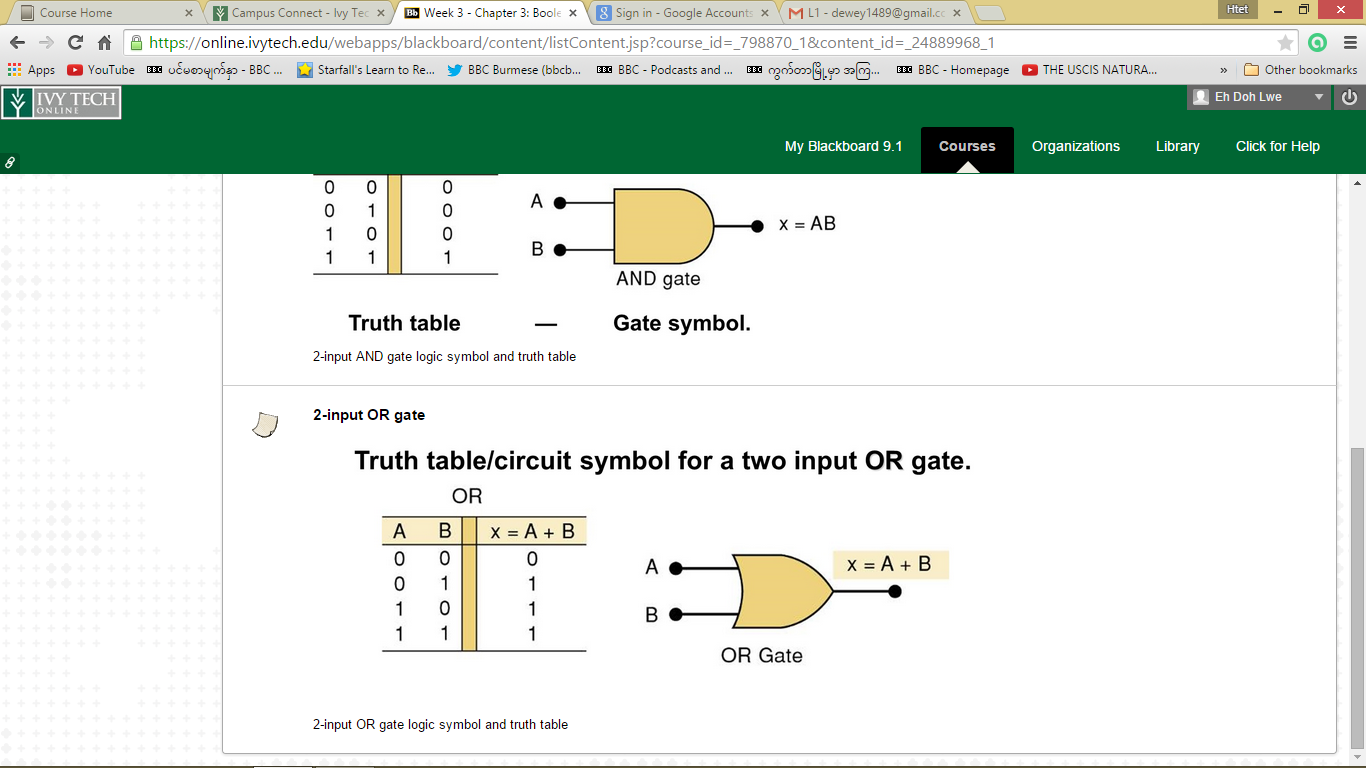 15
EECT 112 Lab Notebook
Schematic
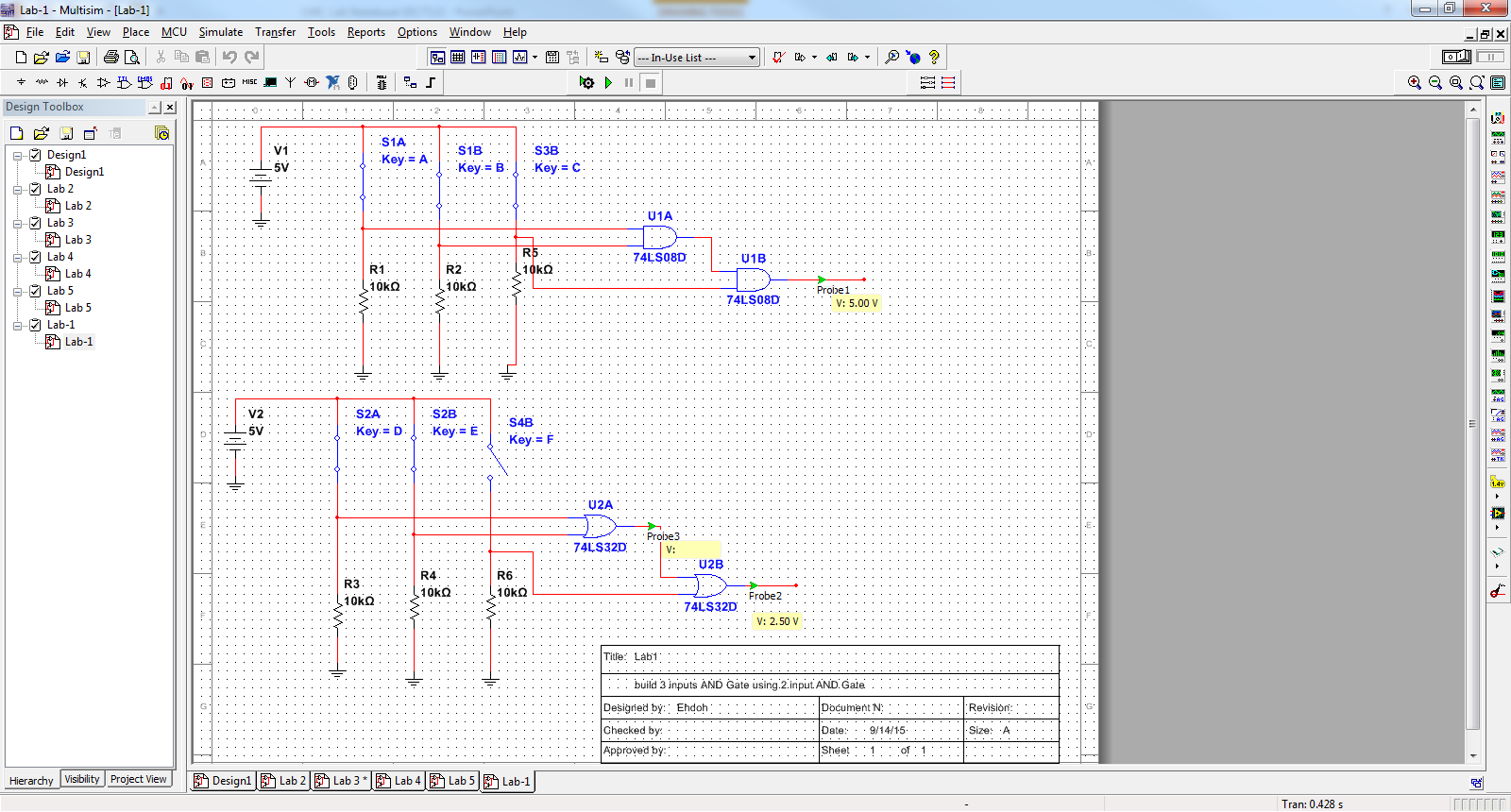 16
12/14/15
EECT122 Lwe
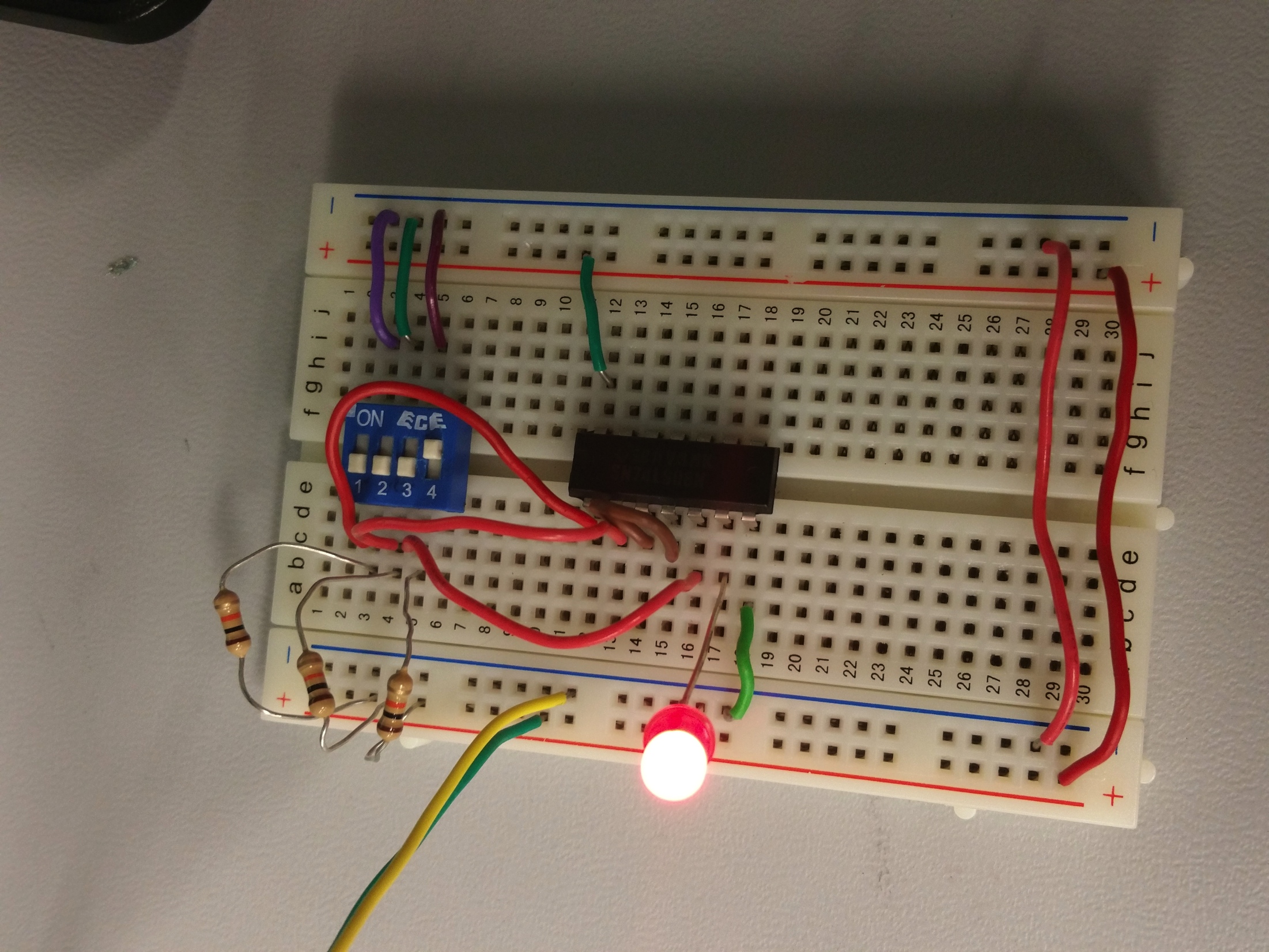 Picture
17
EECT122 Lwe
12/14/15
Conclusion
This was a review from EECT112 so it didn’t take me long to build it in Multism and build it on the breadboard.
I didn’t have to look at the datasheet at all for the pins because I could still remembered them from EECT112 but I did pulled up the datasheet to make sure I was right.
Overall, the circuit worked as expected.
18
EECT122 Lwe
12/14/15
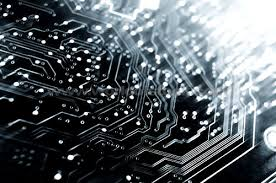 Lab- 2
19
12/14/15
EECT122 Lwe
Objectives:
Design, Build and Test a NAND Gate Latch.
20
EECT122 Lwe
12/14/15
Equipment and Parts:
5 Volt DC Power Supply
Oscilloscope			
Breadboard
Wires
74LS00
LED
Switch
(3) 10k Resistors
DC Power Supply
 Brand: RSR
 Model #: HY1802D
 SN: 369996
21
EECT122 Lwe
12/14/15
Truth Table
22
EECT 112 Lab Notebook
Schematic
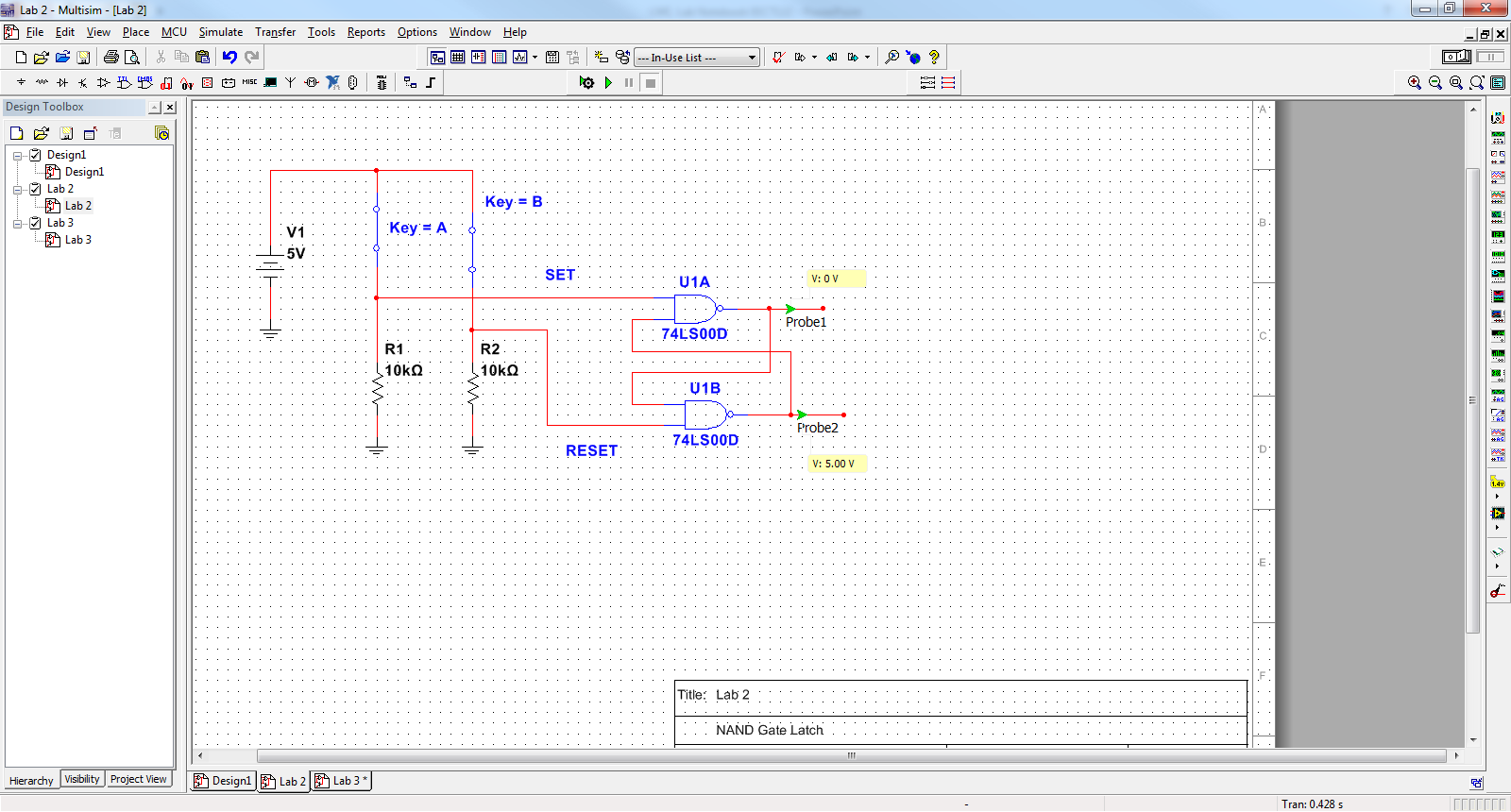 23
EECT122 Lwe
12/14/15
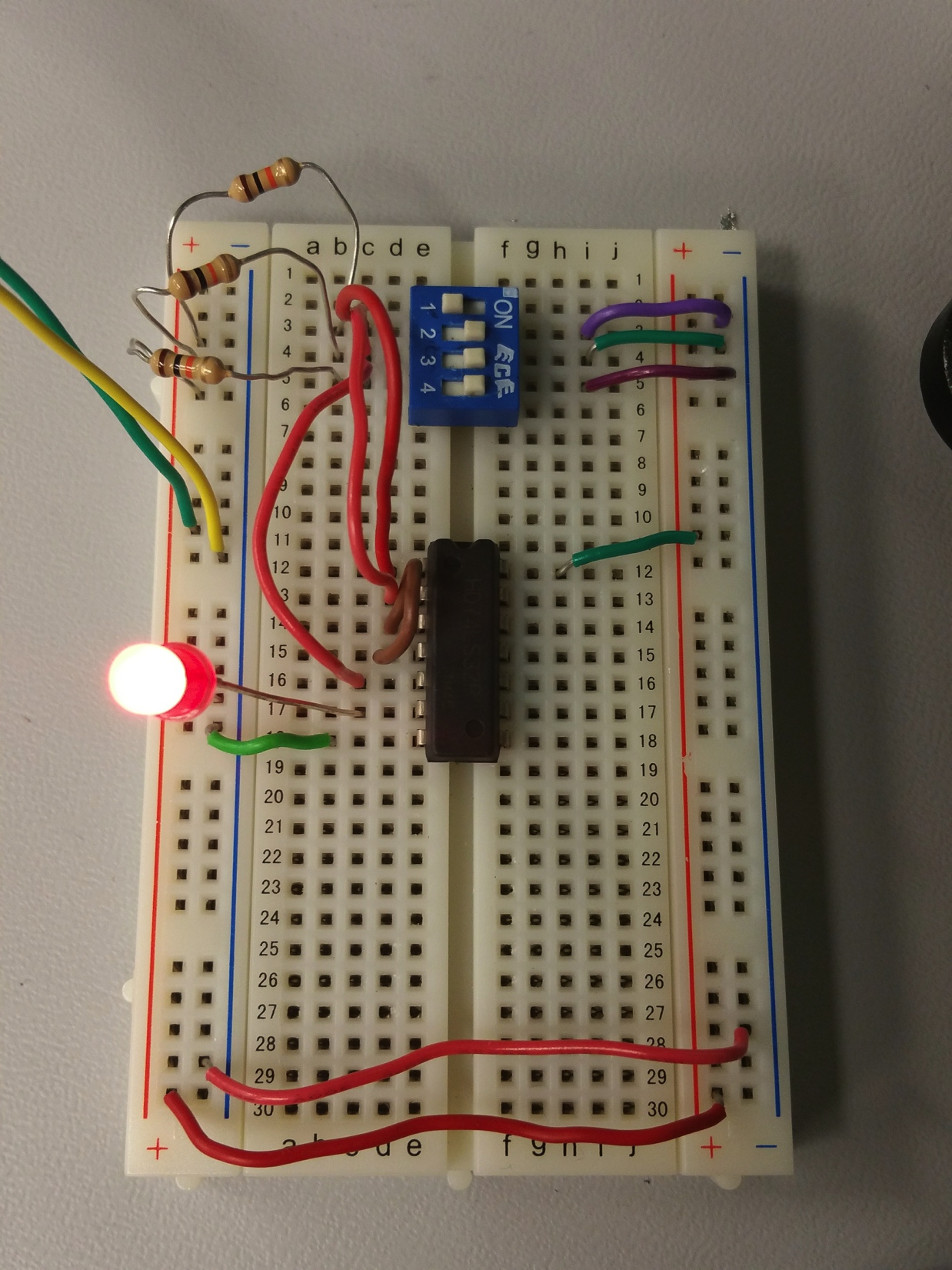 Picture
24
EECT122 Lwe
12/14/15
Conclusion
Wired up the circuit and the results was as expected.
The only problem I have on this was that I’m not quite sure how to read/look at the Oscilloscope and I really need more time on it and also not quite sure the purpose of it.
What I’ve learned from this lab was that logic high with LED has lower voltage drop than without LED connected because some of the voltage is driving the LED.
25
EECT122 Lwe
12/14/15
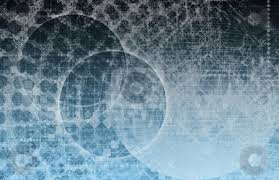 Lab- 3
26
12/14/15
EECT122 Lwe
Objectives:
Design, Build and Test a SR Latch.
27
EECT122 Lwe
12/14/15
Equipment and Parts:
5 Volt DC Power Supply
Oscilloscope	
Function Generator		
Breadboard
Wires
74LS00
LED
Switch
(3) 10k Resistors
DC Power Supply
 Brand: RSR
 Model #: HY1802D
 SN: 369996
28
EECT122 Lwe
12/14/15
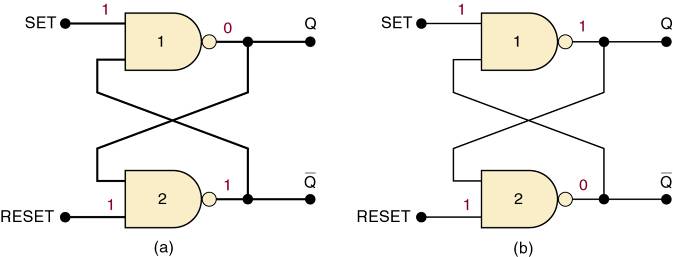 Information about a Latch
Summary of the NAND latch:
SET = 1, RESET = 1—Normal resting state, outputs remain in state they were in prior to input.
SET = 0, RESET = 1—Output will go to Q = 1 and remains there, even after SET returns HIGH.
Called setting the latch.
SET = 0, RESET = 0—Will produce Q = 0 LOW and remains there, even after RESET returns HIGH.
Called clearing or resetting the latch.
Inputs are SET and CLEAR (RESET).
Inputs are active-LOW—output will change when the input is pulsed LOW.
29
EECT 112 Lab Notebook
Truth table
30
EECT122 Lwe
12/14/15
schematic
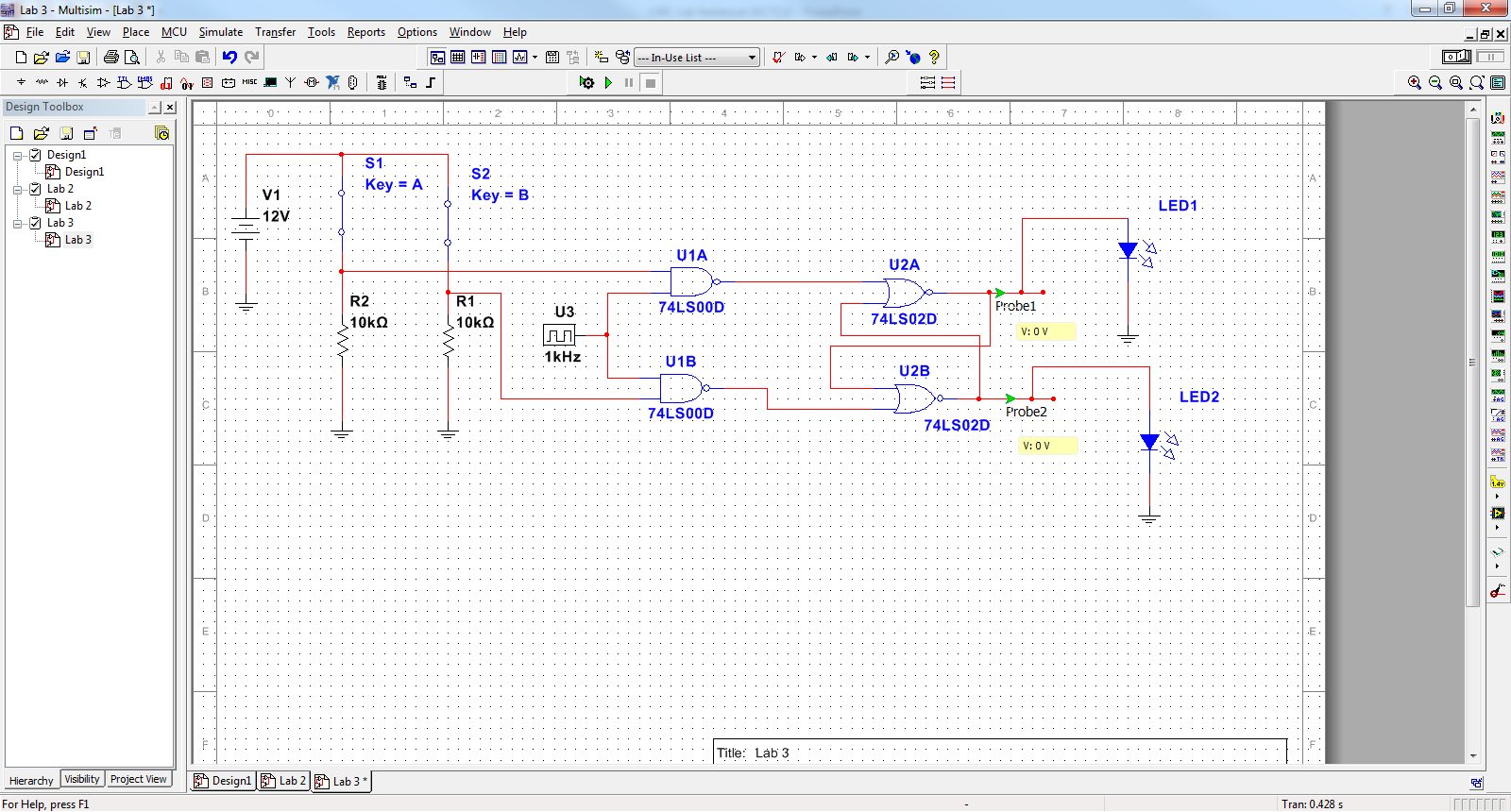 31
EECT122 Lwe
12/14/15
Pictures
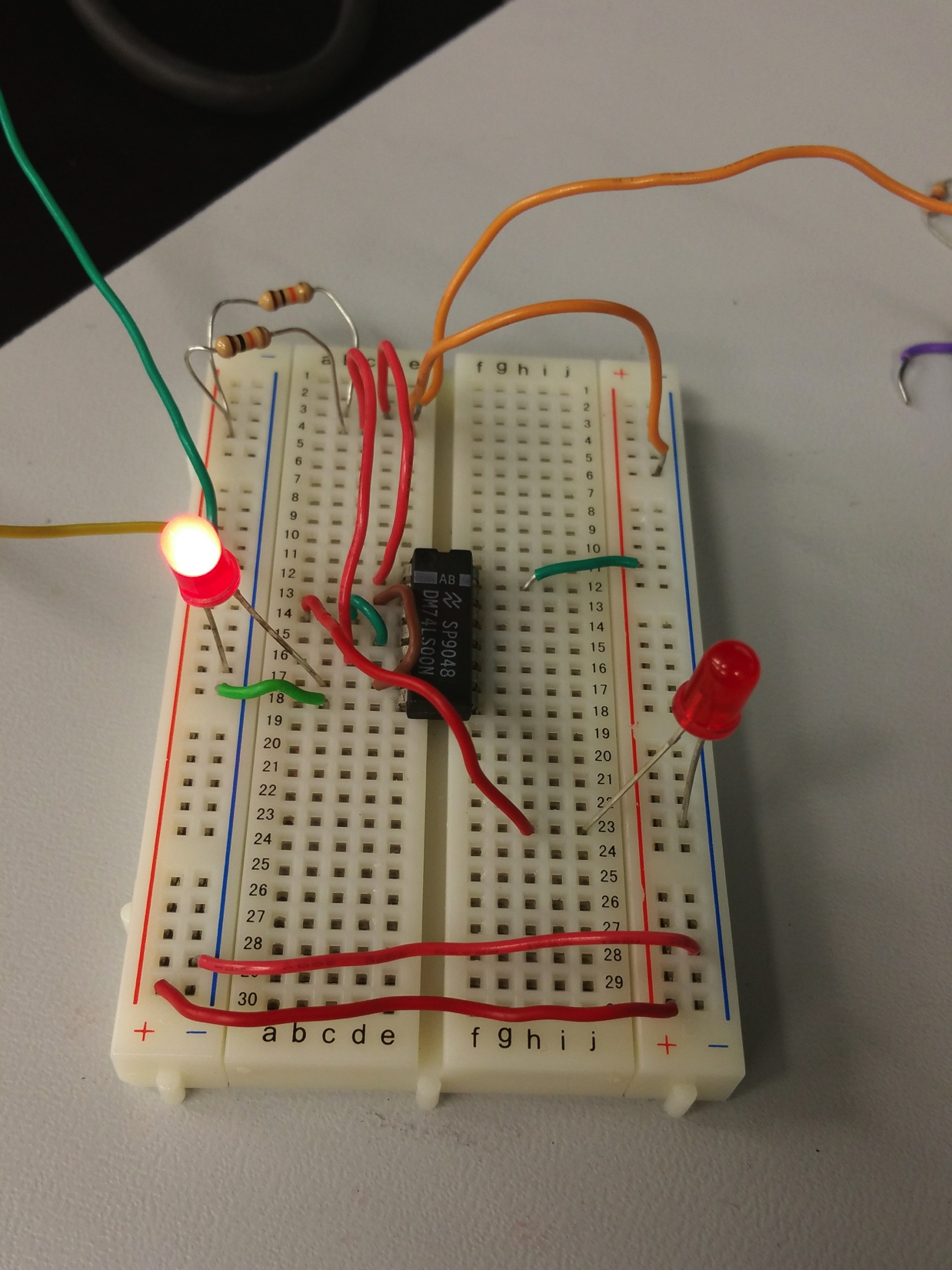 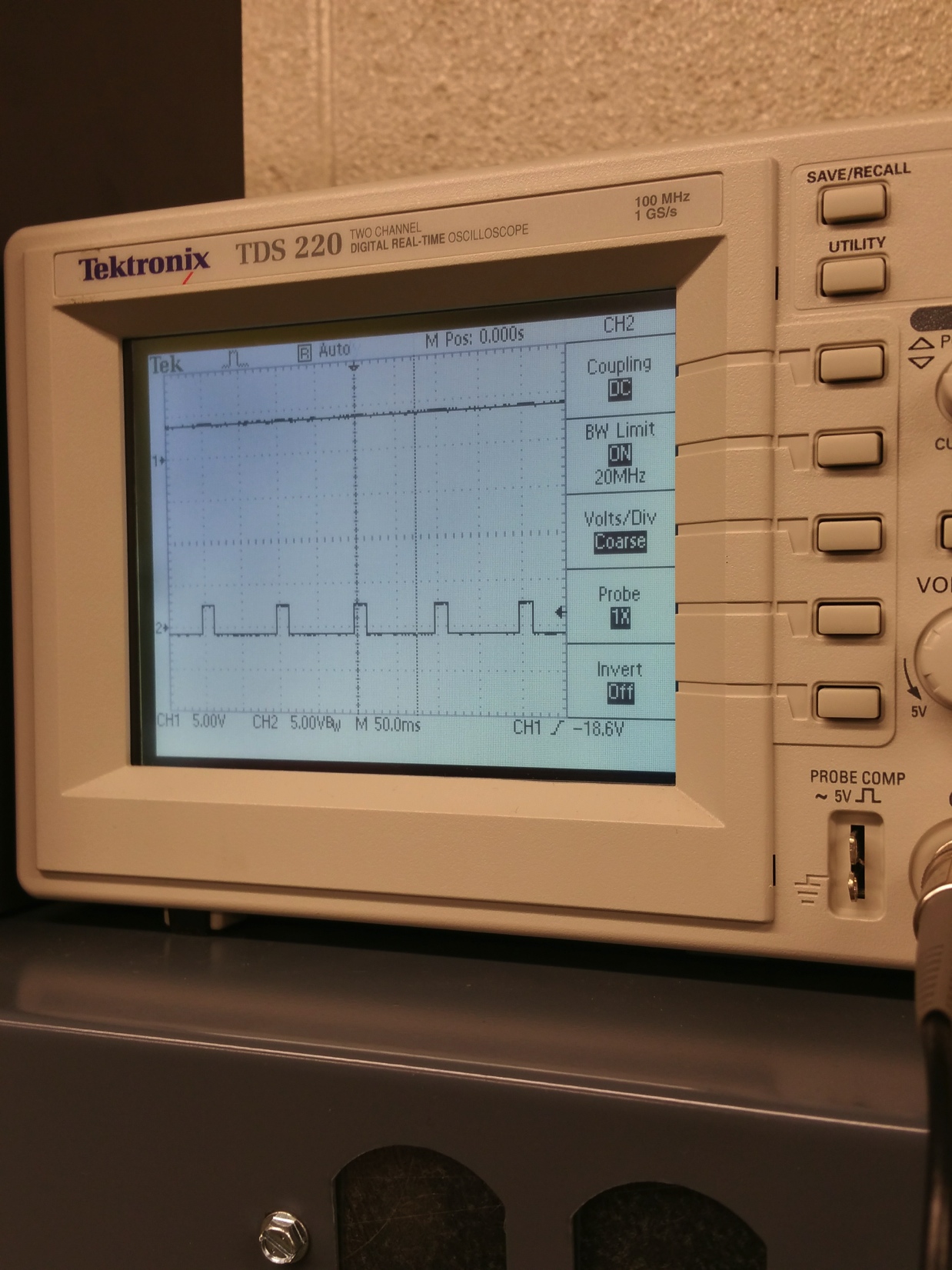 32
EECT122 Lwe
12/14/15
Conclusion
Learning how latches or flip flops works.
The Q and not Q ouputs are supposed to be in opposite states because if both output equal to 1 then the results in both would be 0.
Activation of the S input sets the circuit, while activation of the R input resets the circuit. If both S and R inputs are activated simultaneously, the circuit will be in an invalid condition.
33
EECT122 Lwe
12/14/15
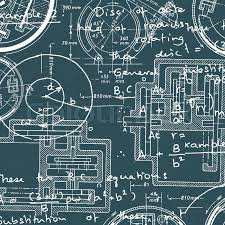 Lab- 4
34
12/14/15
EECT122 Lwe
Objectives:
Design, Build and Test a D Flip Flop Lab.
35
EECT122 Lwe
12/14/15
Equipment and Parts:
5 Volt DC Power Supply
Oscilloscope	
Function Generator		
Breadboard
Wires
74LS00
LED
Switch
(3) 10k Resistors
DC Power Supply
 Brand: RSR
 Model #: HY1802D
 SN: 369996
36
EECT122 Lwe
12/14/15
schematic
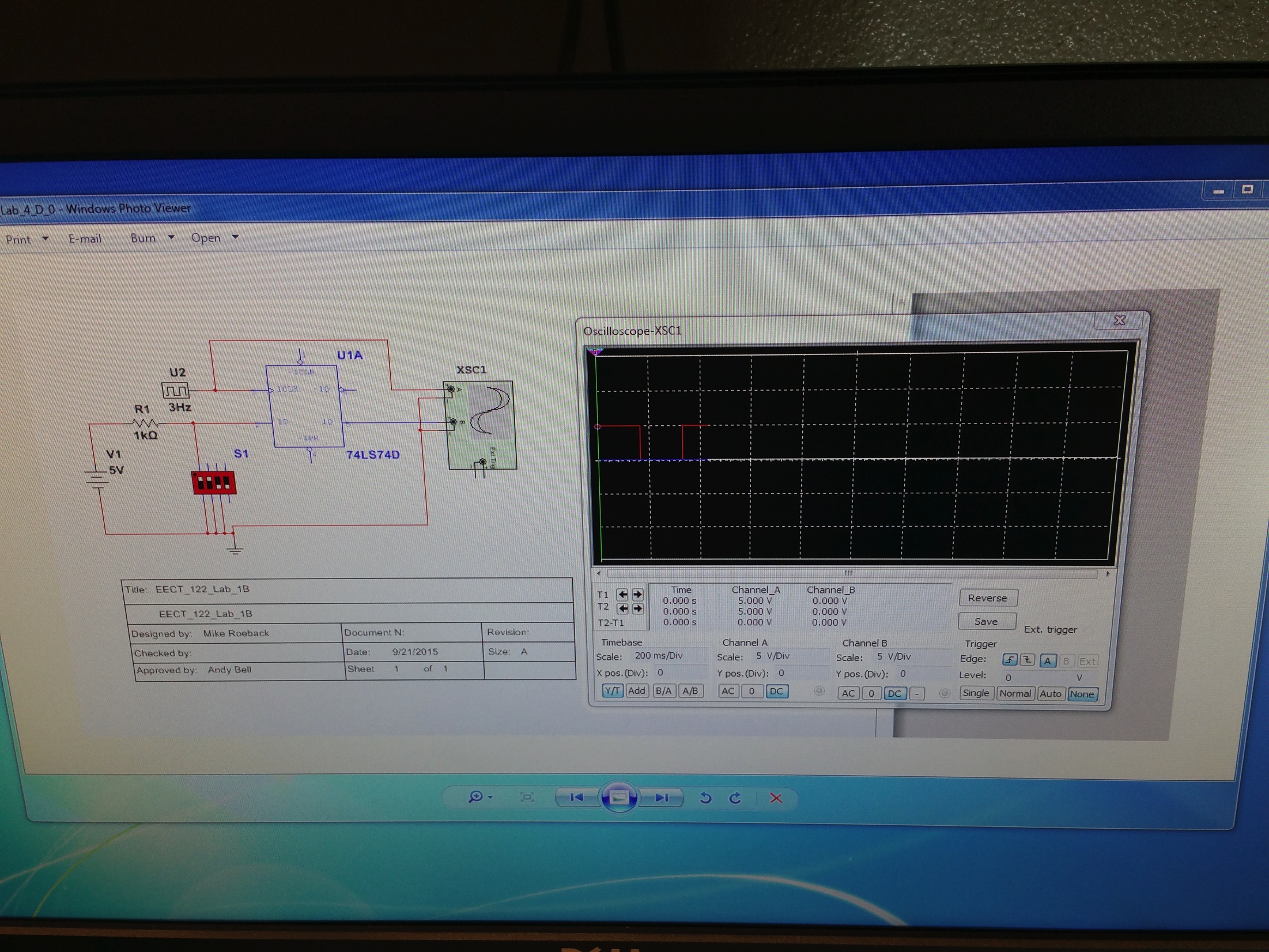 37
EECT122 Lwe
12/14/15
Truth table
38
EECT122 Lwe
12/14/15
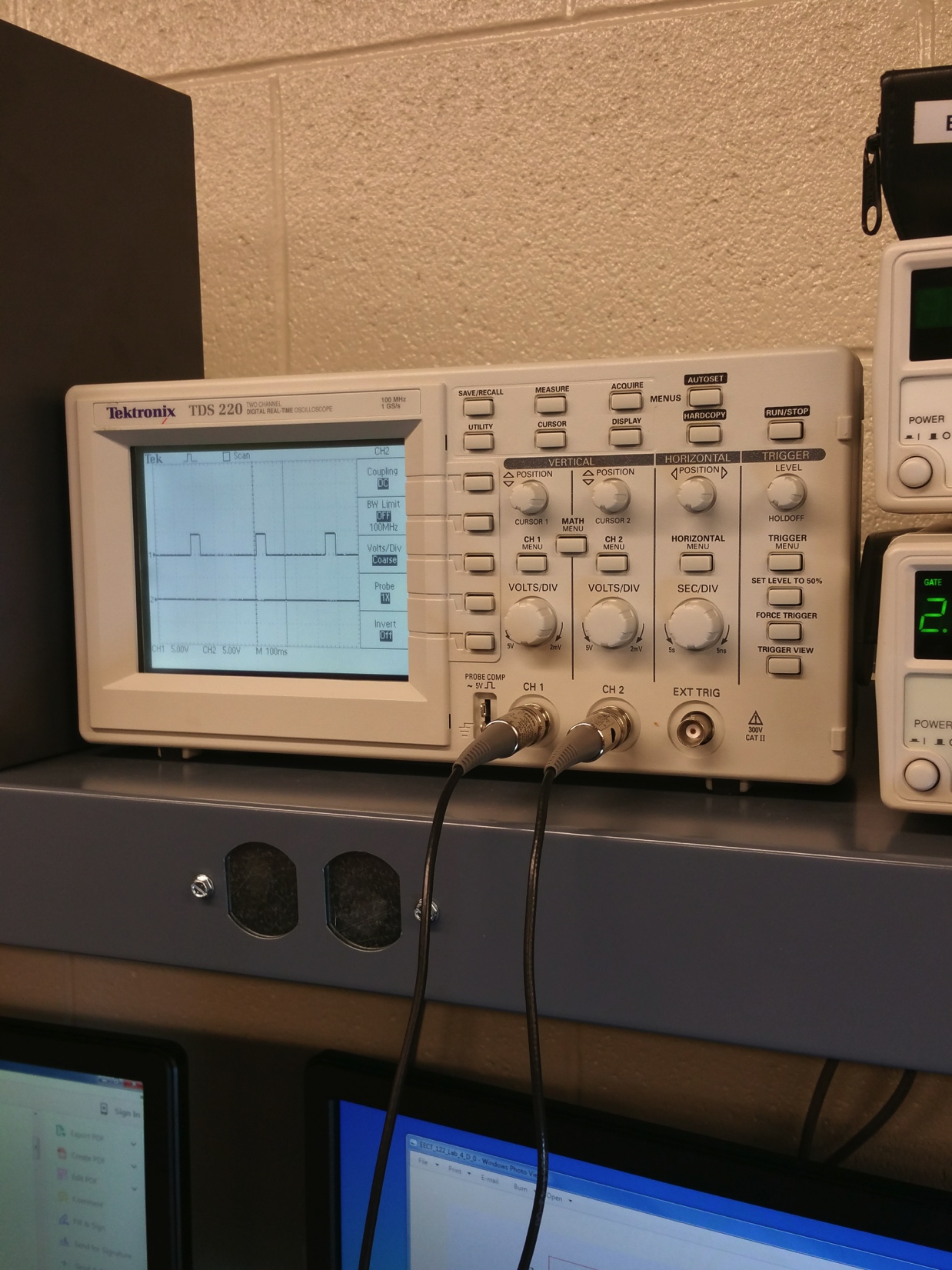 Pictures
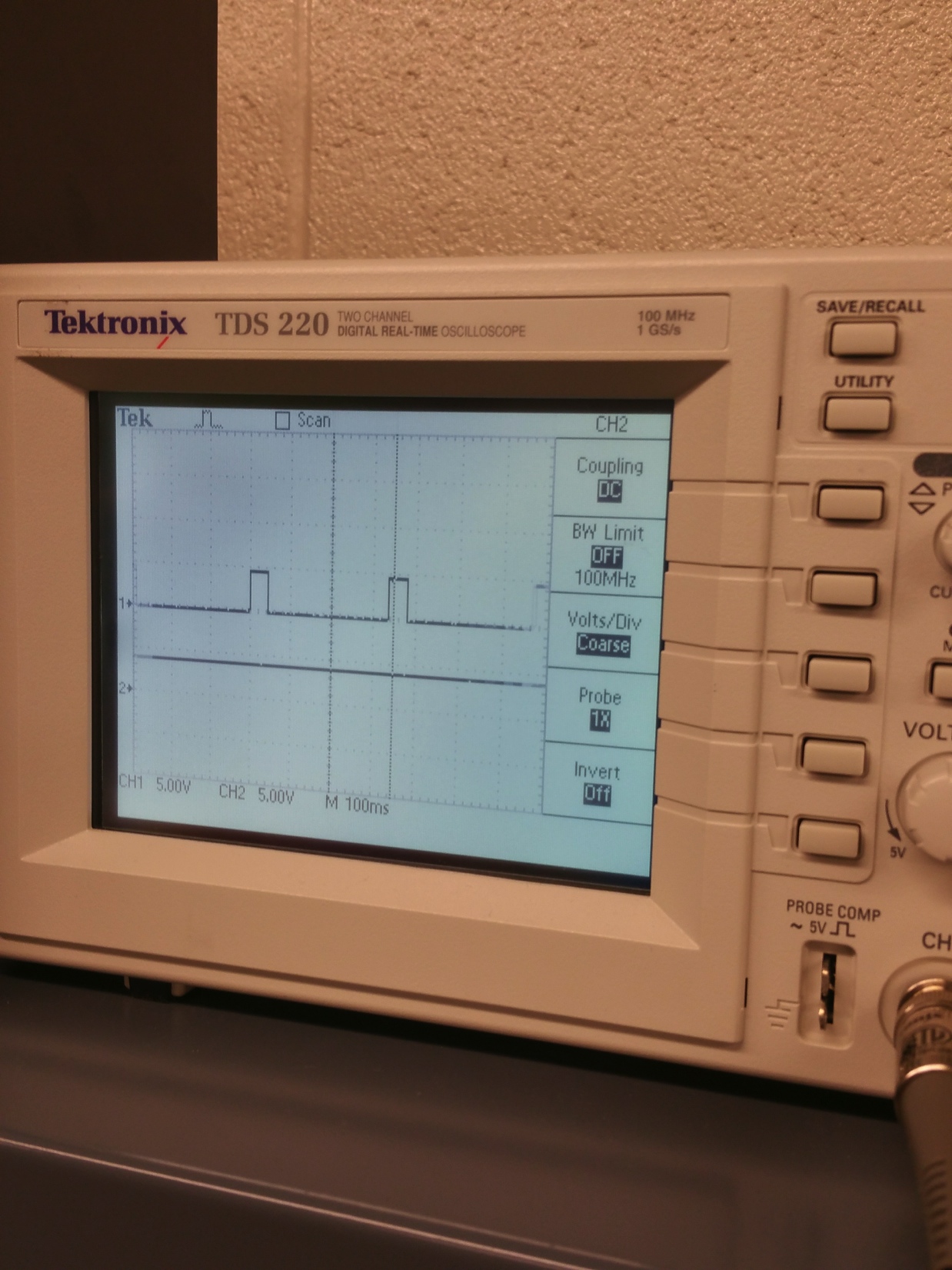 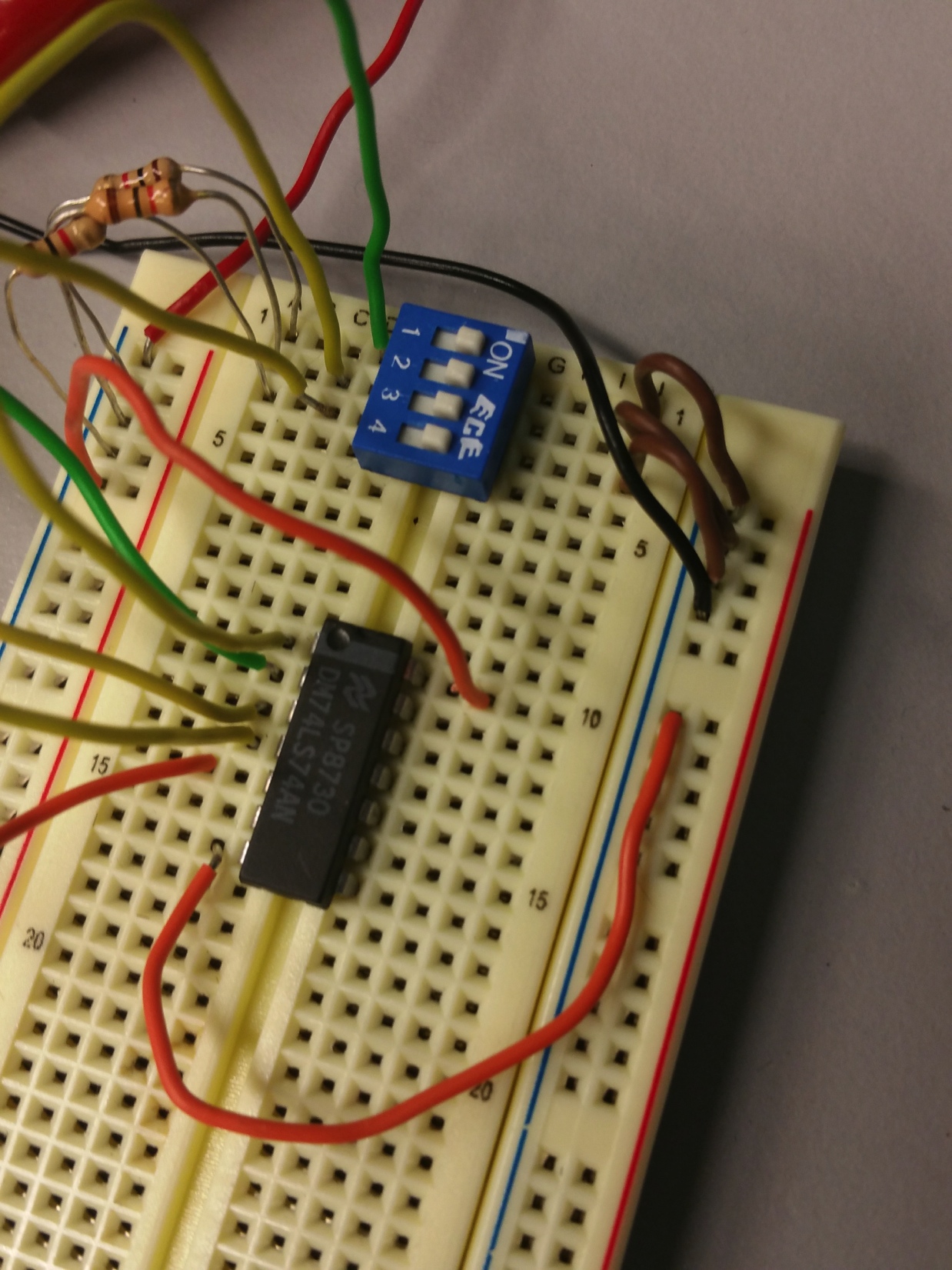 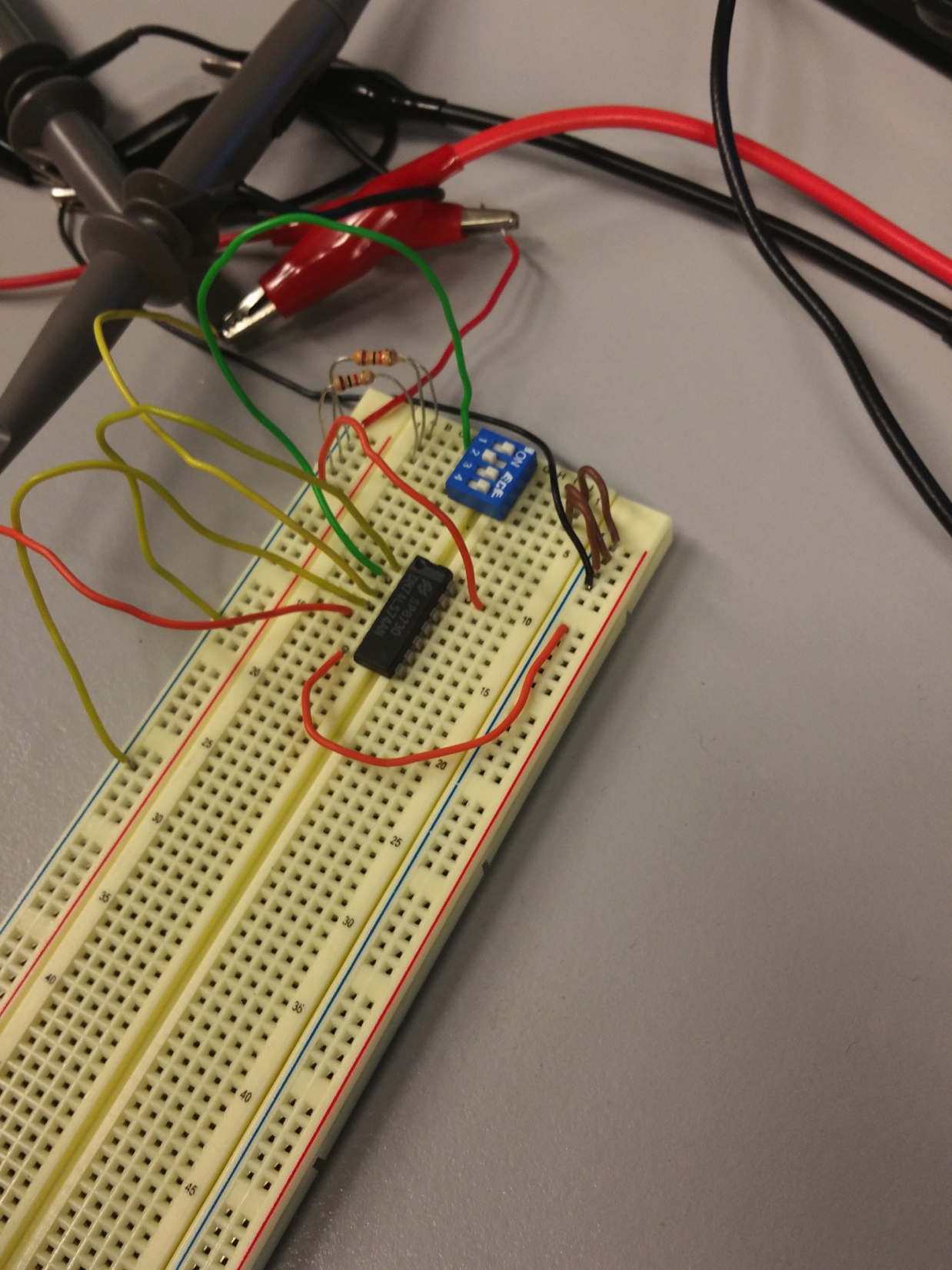 39
EECT122 Lwe
12/14/15
conclusion
The Q output always takes on the state of the D input at the moment of a rising clock edge or falling edge if the clock input is active low) .The output takes the value of the D input or Data input, and Delays it by one clock count.
The D flip-flop follow the input D but cannot make the required transitions unless it is enabled by the clock. If the clock is low when a transition in D occurs, the tracking transiton in Q occurs at the next upward transition of the clock.
40
EECT122 Lwe
12/14/15
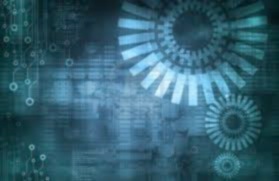 Lab- 5
41
12/14/15
EECT122 Lwe
Objectives:
Design, Build and Test a JK Flip Flop Lab
42
EECT122 Lwe
12/14/15
Equipment and Parts:
5 Volt DC Power Supply
Oscilloscope	
Function Generator		
Breadboard
Wires
74LS00
LED
Switch
(3) 10k Resistors
DC Power Supply
 Brand: RSR
 Model #: HY1802D
 SN: 369996
43
EECT122 Lwe
12/14/15
Truth table
44
EECT122 Lwe
12/14/15
schematic
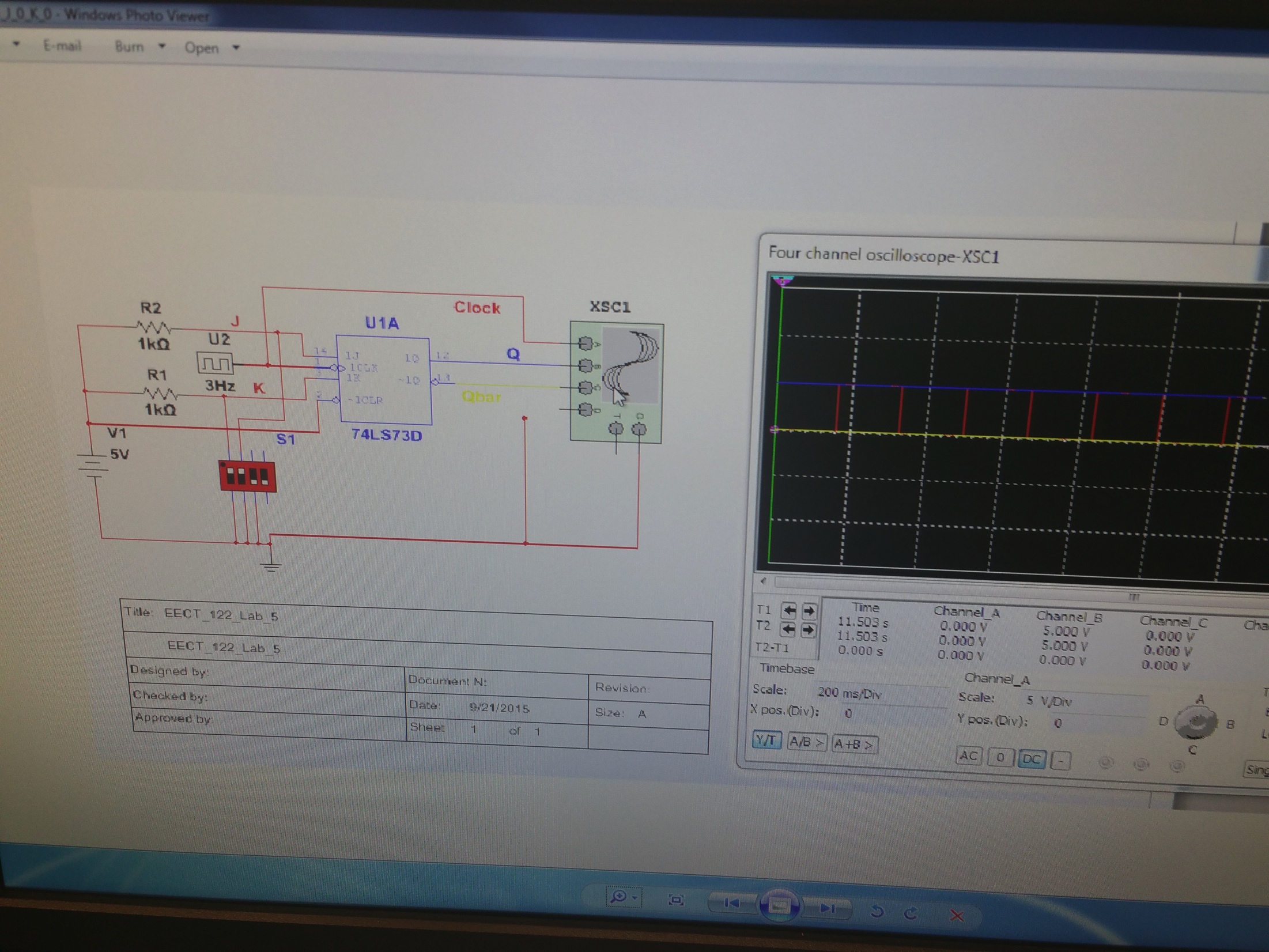 45
EECT122 Lwe
12/14/15
pictures
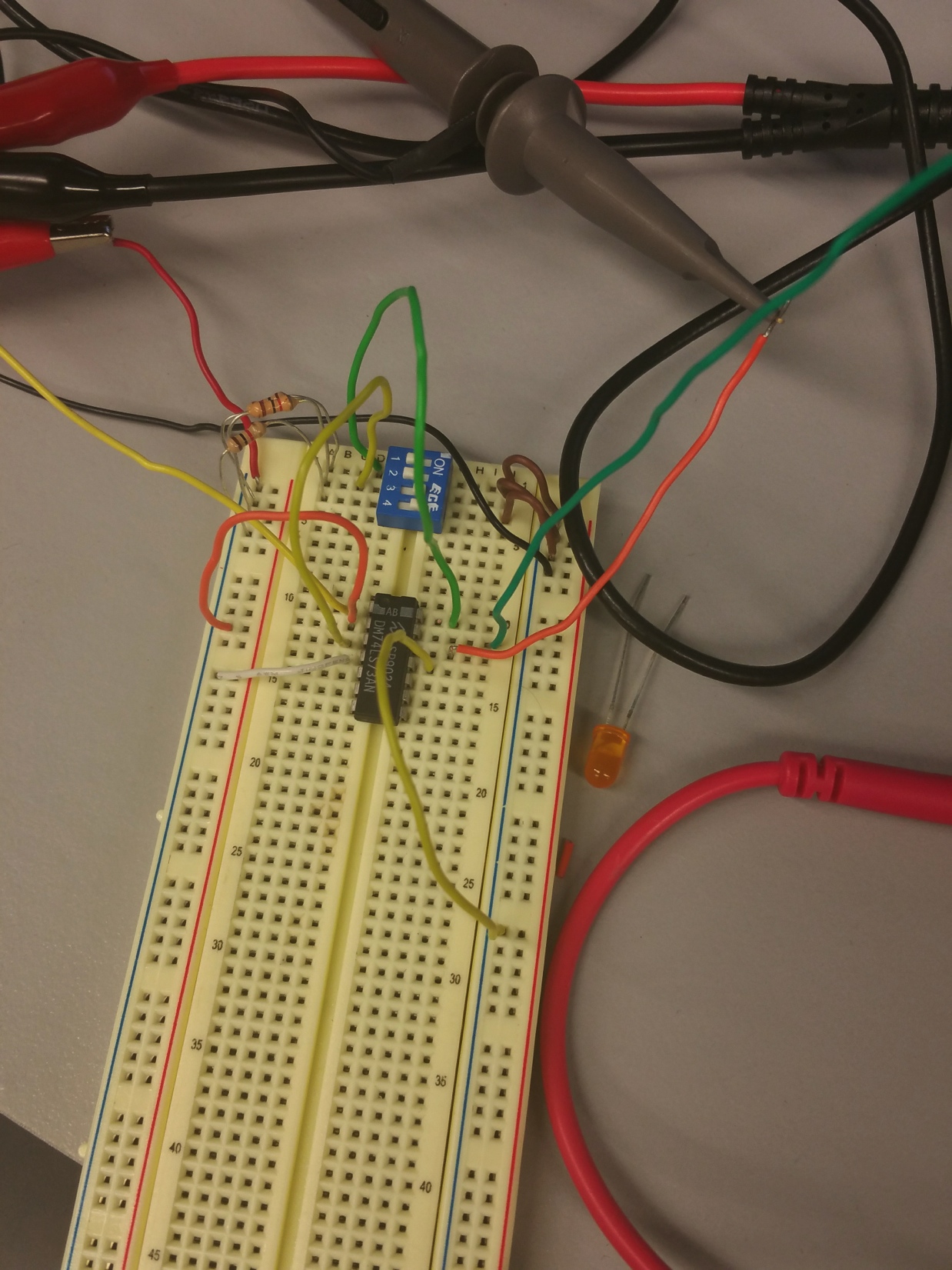 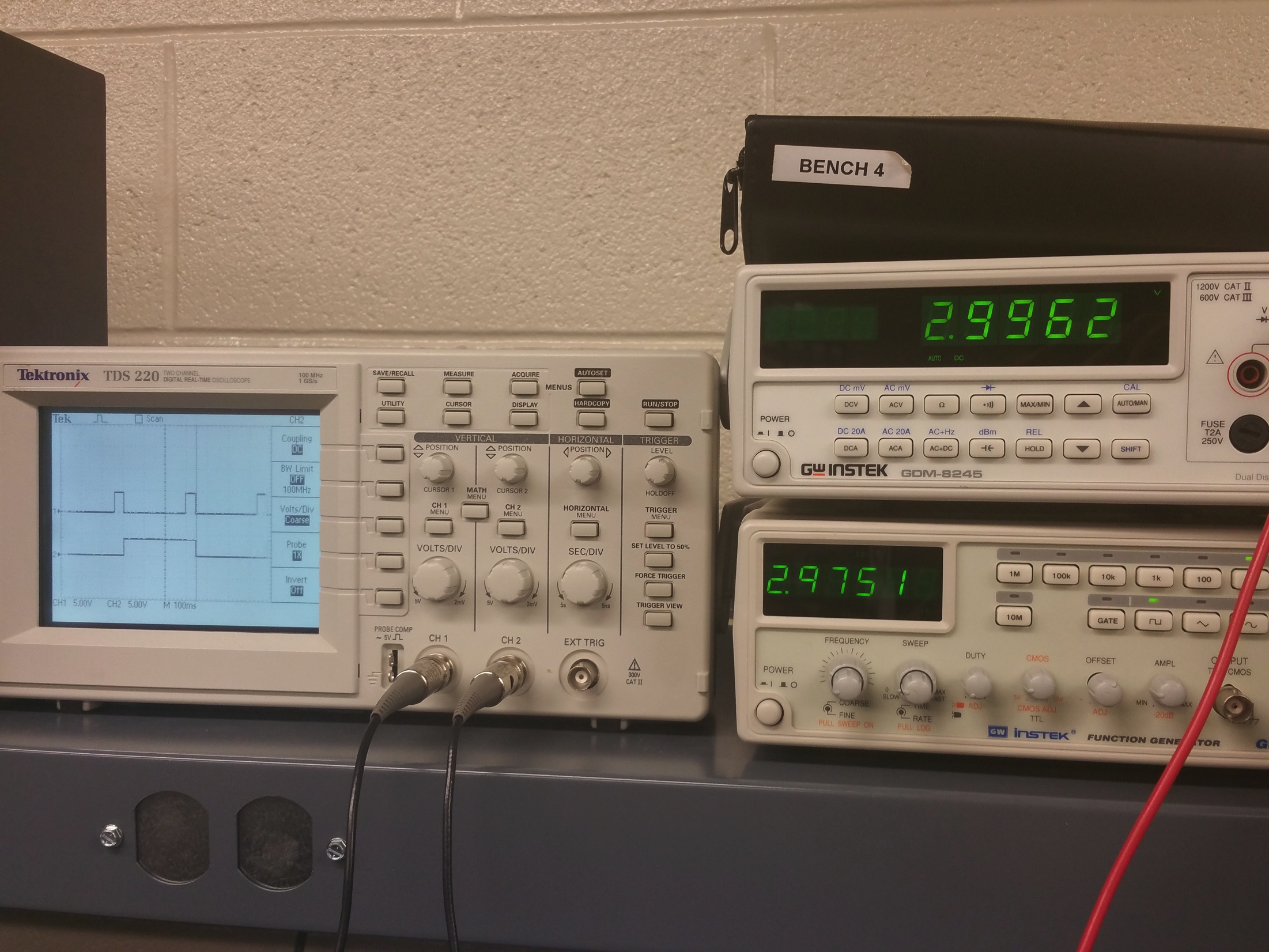 46
EECT122 Lwe
12/14/15
conclusion
The JK flip flop Q is ANDed with K and CP and Similarly Q’ is ANDed with J and CP, so that the flip-flop is cleared during a clock pulse only if Q’ was previously 1.
When both J and K are 0, the clock pulse has no effect on the output and the output of the flip-flop is the same as its previous value because the output of their respective AND gate becomes 0.
When J=0, K=1 this condition will reset the flip-flop because Q’ becomes 0. When J=1, K=0 this condition will set the Flip-flop because Q becomes 0. When both equal to 1 this will cause the output to complement again and again. This complement operation continues until the Clock pulse goes back to 0.
47
EECT122 Lwe
12/14/15
Three bit counter
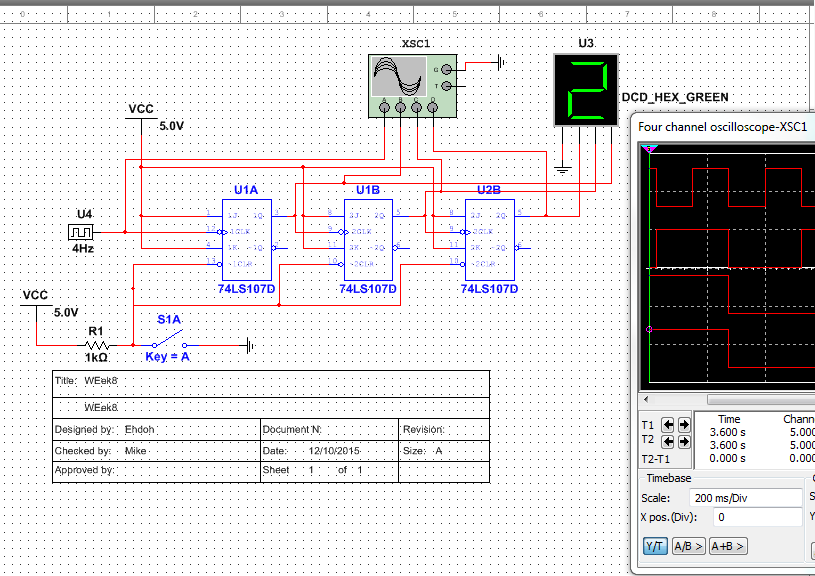 48
12/14/15
EECT122 Lwe
Three bit counter
This was something we build on Multism that would help us on the next lab which is 4 bit binary counter. 
Because there were 3 bit counters, it only count up to 9.
I’m guessing that the more bit there are, the more count you will have.
49
EECT122 Lwe
12/14/15
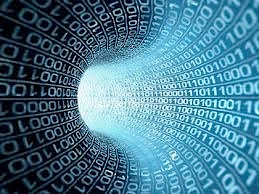 Lab- 7
50
12/14/15
EECT122 Lwe
Objectives:
Build 4 Bit counter (synchronous).
51
EECT122 Lwe
12/14/15
Equipment and Parts:
5 Volt DC Power Supply
Oscilloscope	
Function Generator		
Breadboard
Wires
74LS08, 74LS73
LED Bar
10k Resistors
DC Power Supply
 Brand: RSR
 Model #: HY1802D
 SN: 369996
52
EECT122 Lwe
12/14/15
schematic
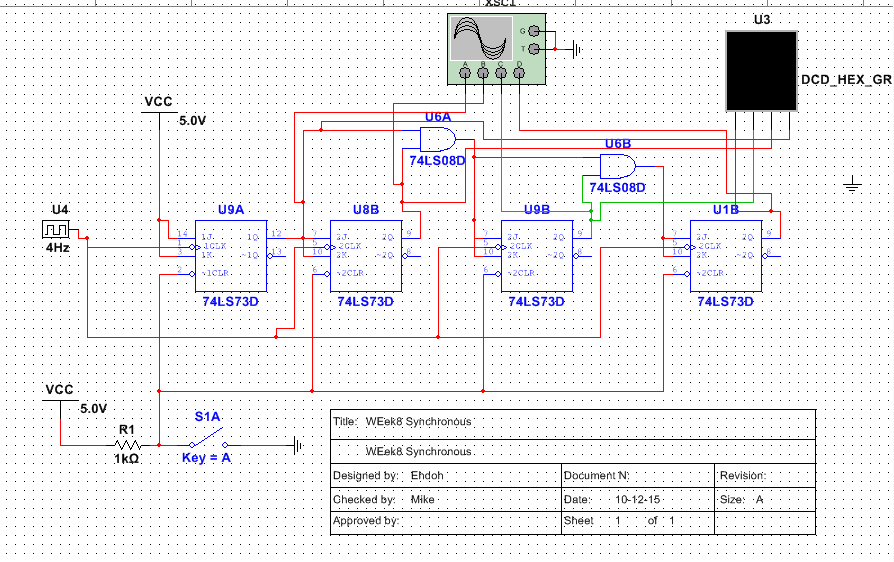 53
EECT122 Lwe
12/14/15
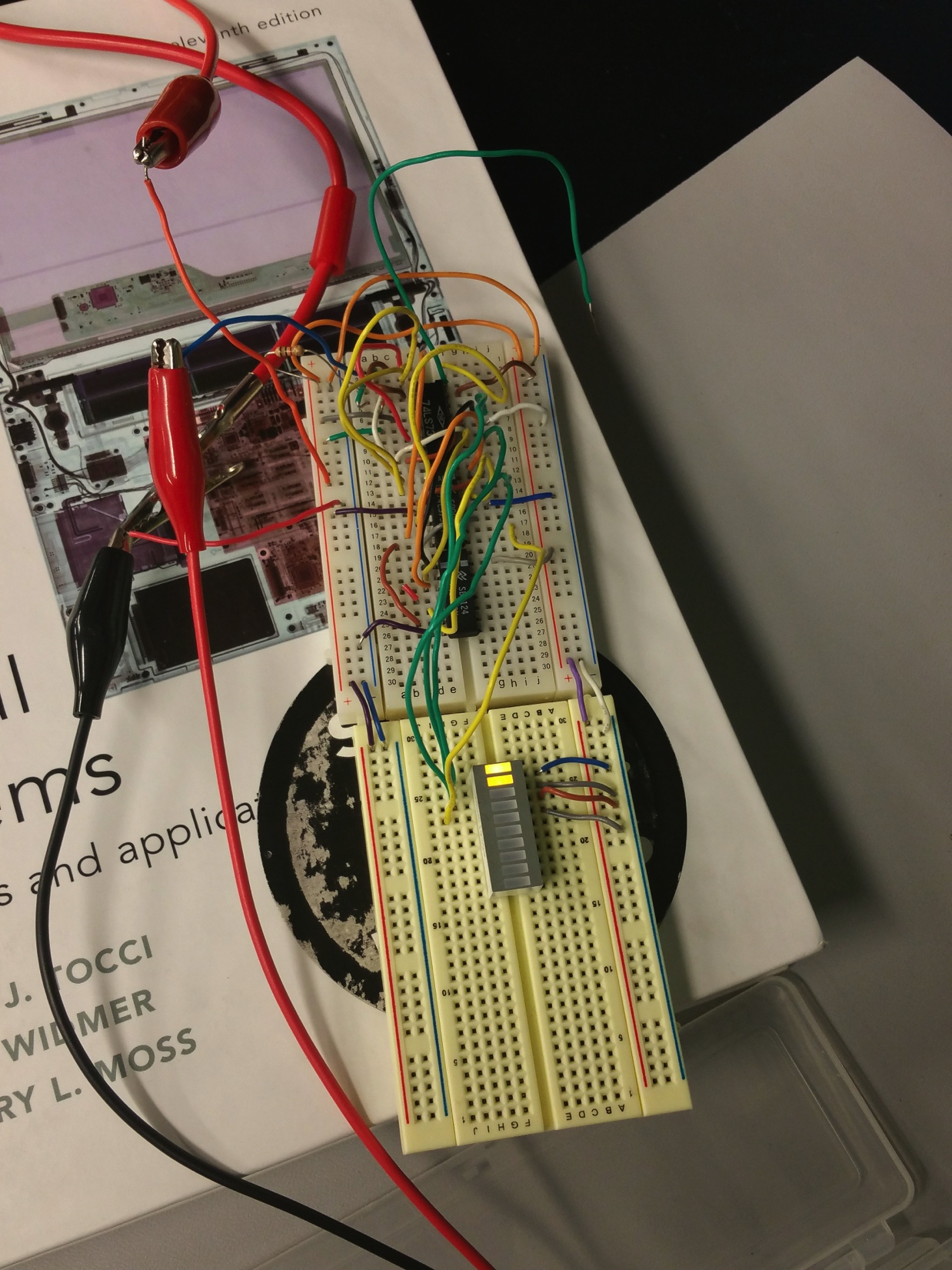 Picture
54
EECT122 Lwe
12/14/15
Conclusion
The clock inputs of all the flip-flops are connected together and are triggered by the input pulses.
All the flip-flops change state simultaneously in parallel.
A simple way of implementing the logic for each bit of an ascending counter is for each bit to toggle when all of the less significant bits are at a logic high state. For example, bit 1 toggles when bit 0 is logic high; bit 2 toggles when both bit 1 and bit 0 are logic high; bit 3 toggles when bit 2, bit 1 and bit 0 are all high; and so on.
55
EECT122 Lwe
12/14/15
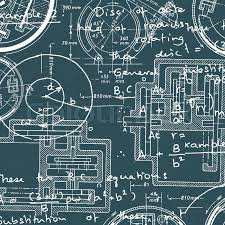 Lab- 8
56
12/14/15
EECT122 Lwe
Objectives:
Design, built and test a Mod 12.
57
EECT122 Lwe
12/14/15
Equipment and Parts:
5 Volt DC Power Supply
Oscilloscope	
Function Generator		
Breadboard
Wires
74LS08, 74LS73
LED Bar
10k Resistors
DC Power Supply
 Brand: RSR
 Model #: HY1802D
 SN: 369996
58
EECT122 Lwe
12/14/15
Schematic
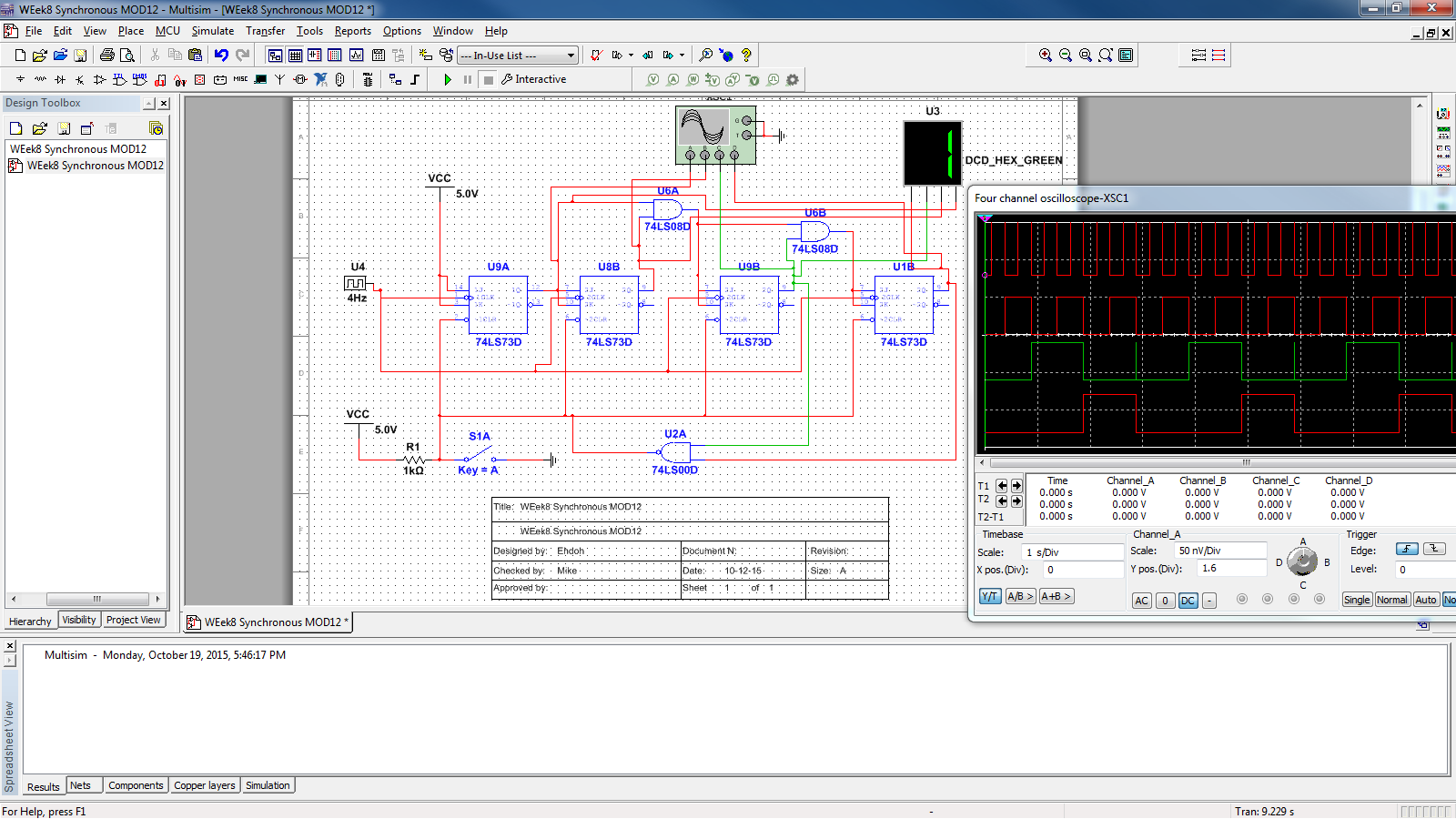 59
EECT122 Lwe
12/14/15
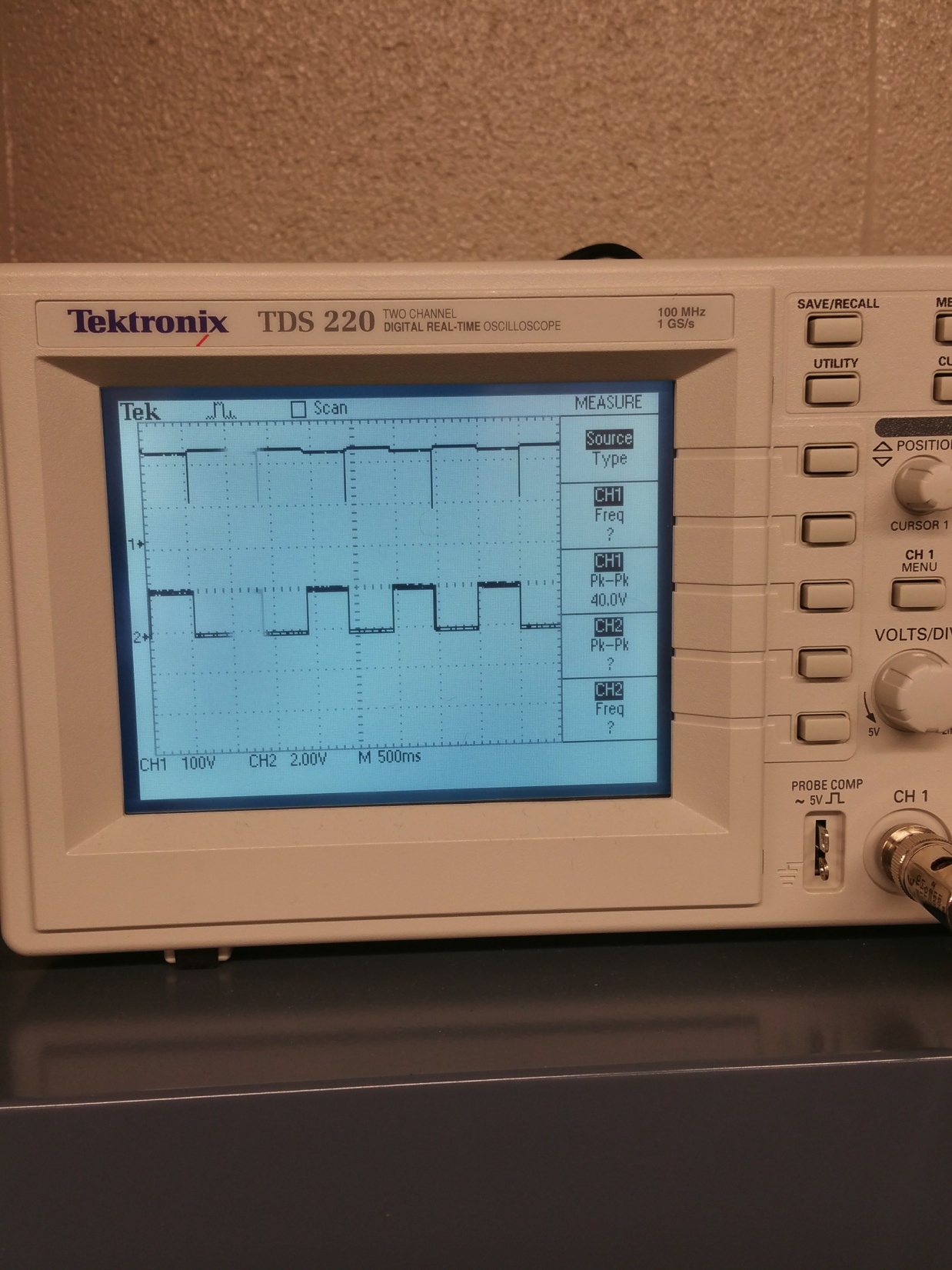 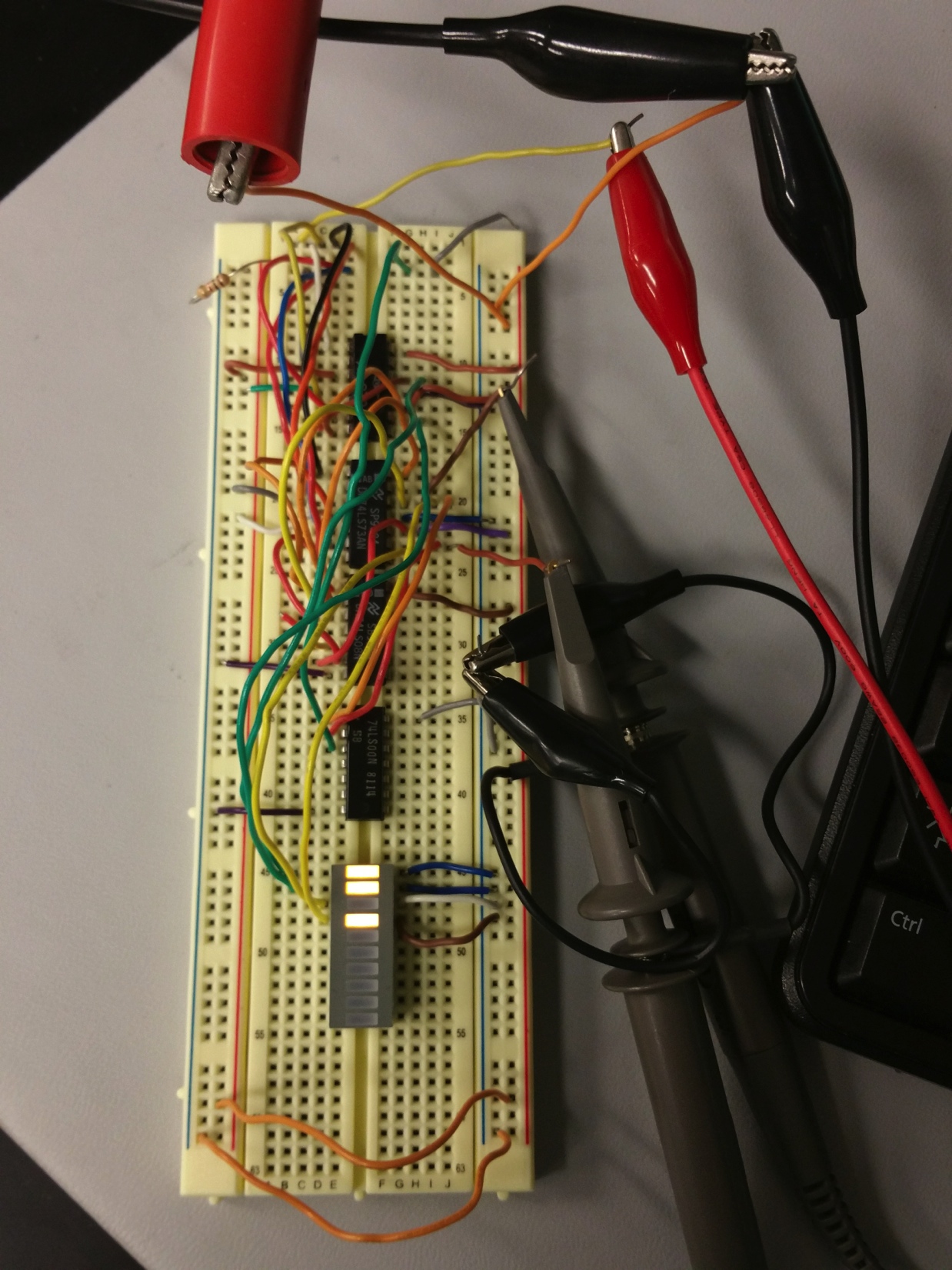 pictures
60
EECT122 Lwe
12/14/15
Troubleshooting
After everything was wired up in the circuit, it didn’t work as expected and I couldn’t figure out why.
I’ve spend a good amount of time trying to figure out by at first looking at the schematic to make sure I hooked up everything correct and I was sure I did hook it up right but still did not work.
My second thought was wondering if the chips was bad but since the wire was all over the chips, I didn’t want to bother to replace another chips because it was a lot of wiring to do which I did not want to repeat.
The final thought was if to use a seven segment display instead of currently using the LED Bar which I also looked at the datasheet to make sure the pin I used was correct but ended up not replacing it with seven segment display because I didn’t think it wouldn’t make any different and also I would have to pull up the datasheet for the pins and it was closed to the end of the night so I just called it a night.
61
EECT122 Lwe
12/14/15
Conclusion
Same Lab as the previous one except instead of counting from 0 to 15 , this lab is to modify it to count from 0-12.
Additional to the lab, a 2 input NAND gate is added to the circuit to make the count to stop at 12 and start over.
62
EECT122 Lwe
12/14/15
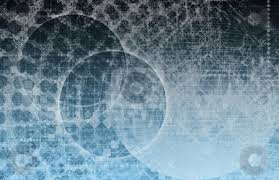 Lab- 10
63
12/14/15
EECT122 Lwe
Objectives:
Develop a model for 74185
64
EECT122 Lwe
12/14/15
Pictures
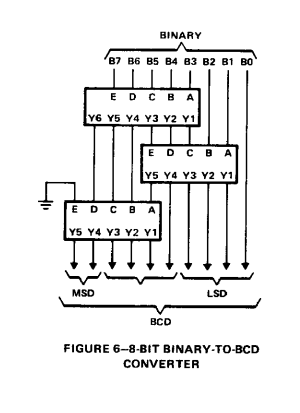 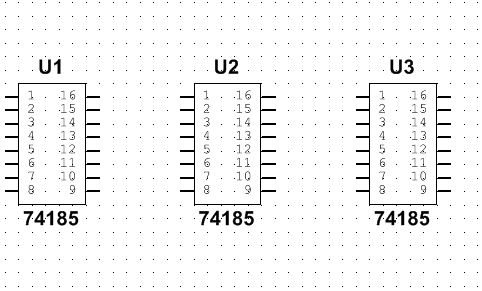 65
EECT122 Lwe
12/14/15
conclusion
Having problem on this because I had no idea what was going on so I was just searching and looking for clue on internet.
What I had done so far was building the 74LS185 chip on Mulitsm and I believe what I supposed to do was to hook the 3 chips up following the figure on the datasheet I found but didn’t have a chance to get it done.
66
EECT122 Lwe
12/14/15
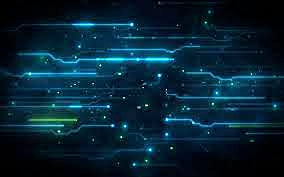 Lab- 12
67
12/14/15
EECT122 Lwe
Objectives:
Xilinx CPLD effort
Use the PLDT-3 Trainers, do the experiments in the manual.
68
EECT122 Lwe
12/14/15
Parts
Solderless Breadboard
74LS00 TTL Quad-2 Intergrated Circuit
PLDT-3 with power module
69
EECT122 Lwe
12/14/15
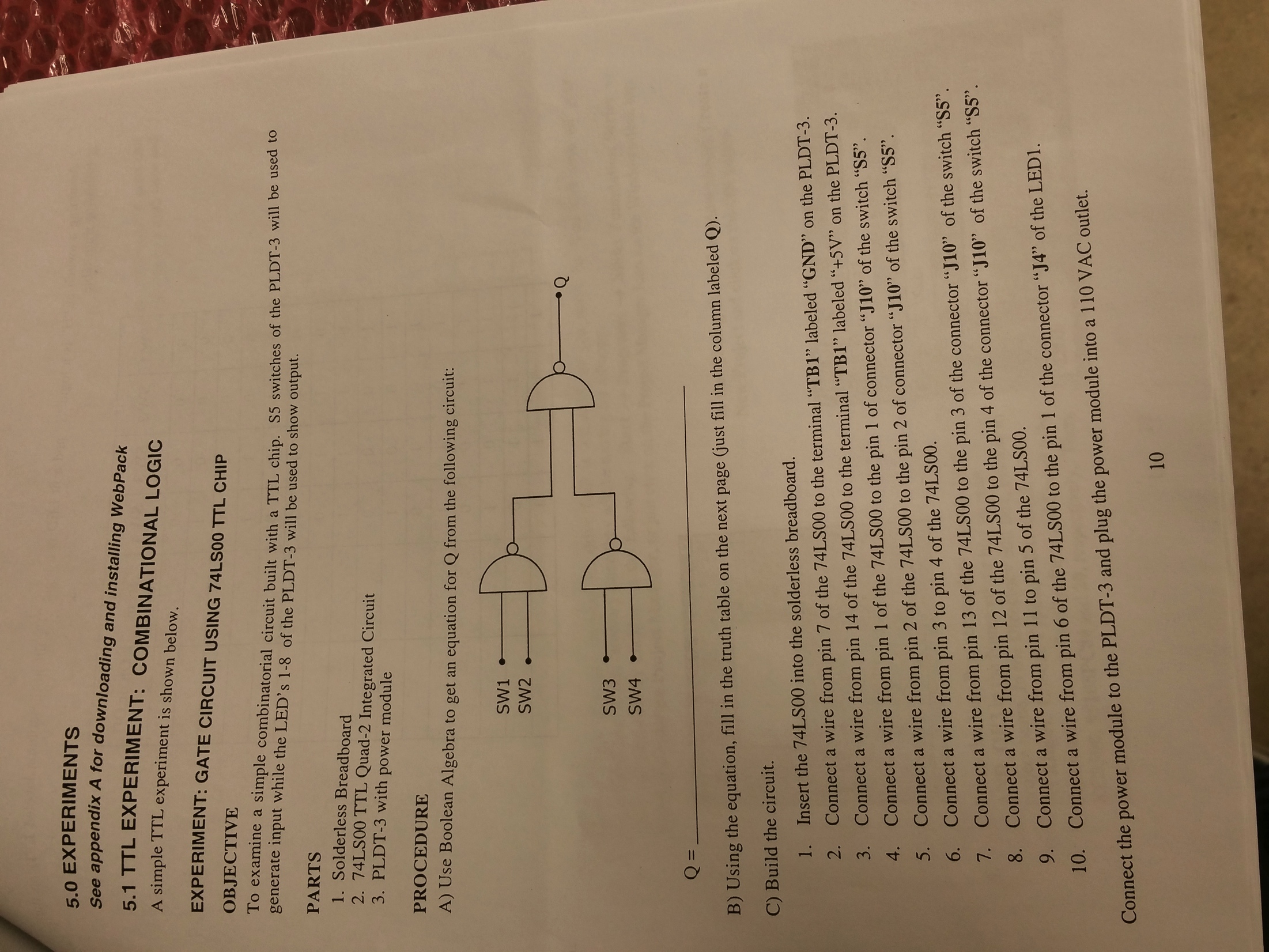 Schematic for 1st experiment
70
EECT122 Lwe
12/14/15
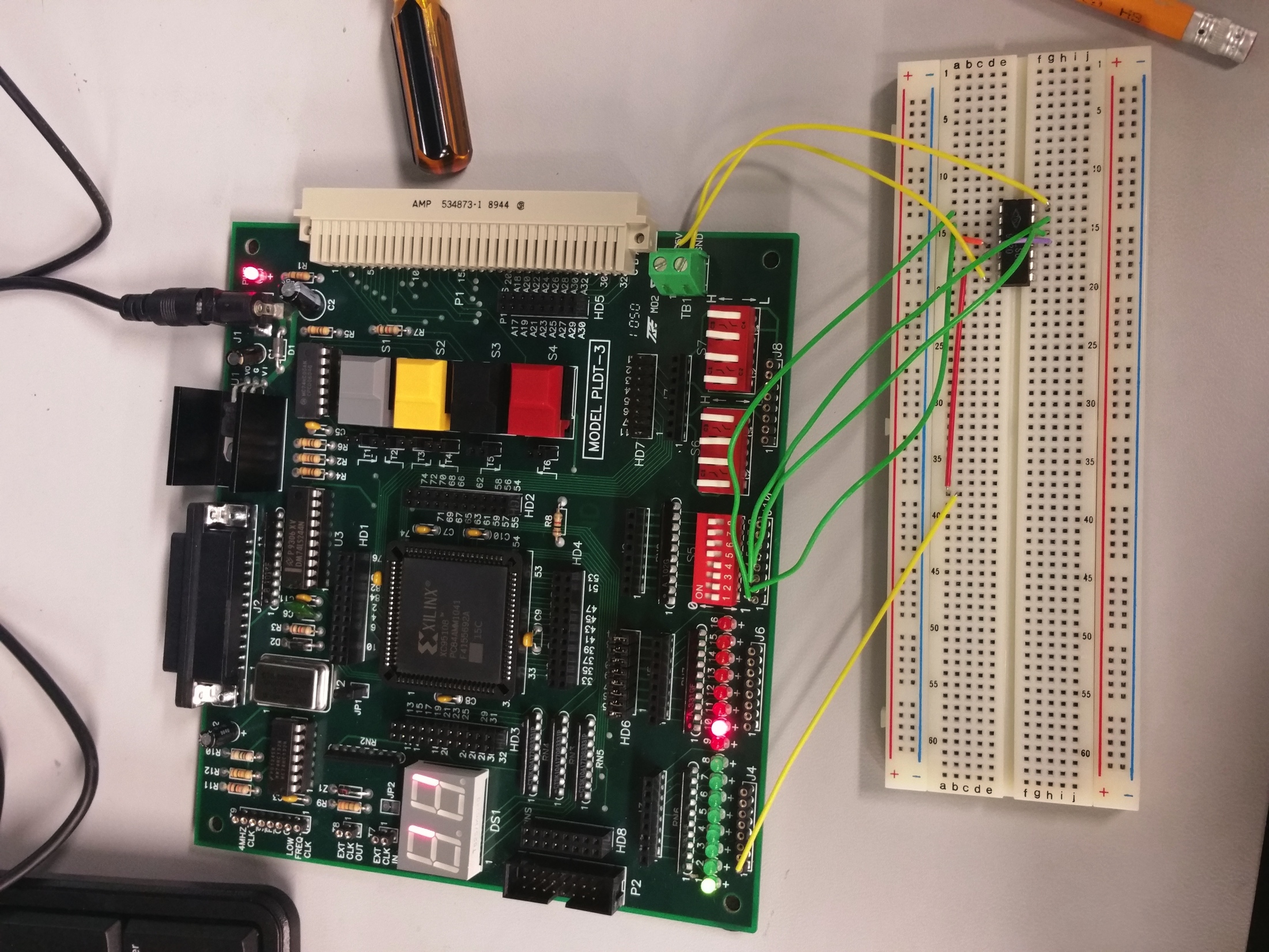 Picture
71
EECT122 Lwe
12/14/15
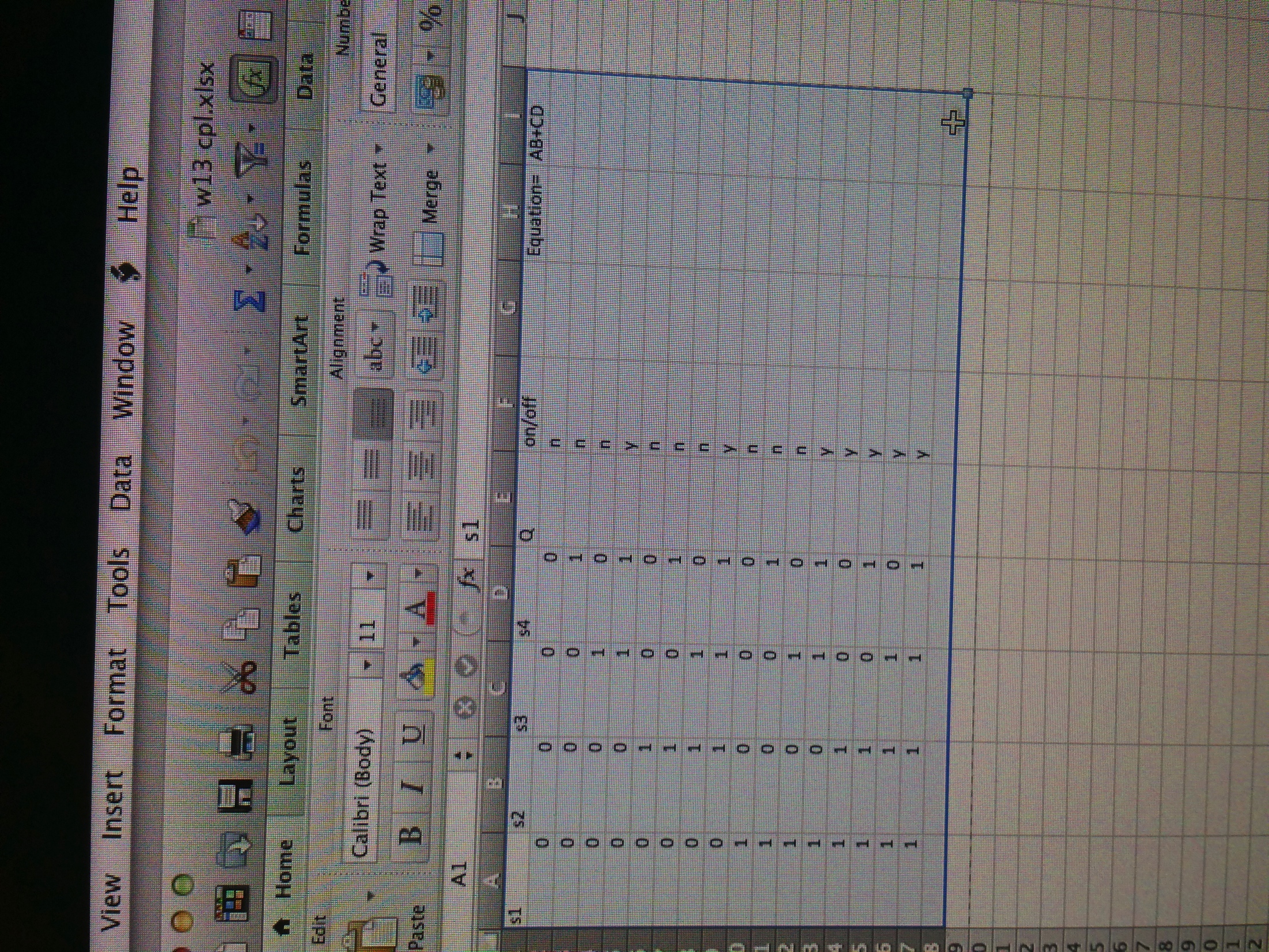 result
72
EECT122 Lwe
12/14/15
Schematic for 2nd experiment
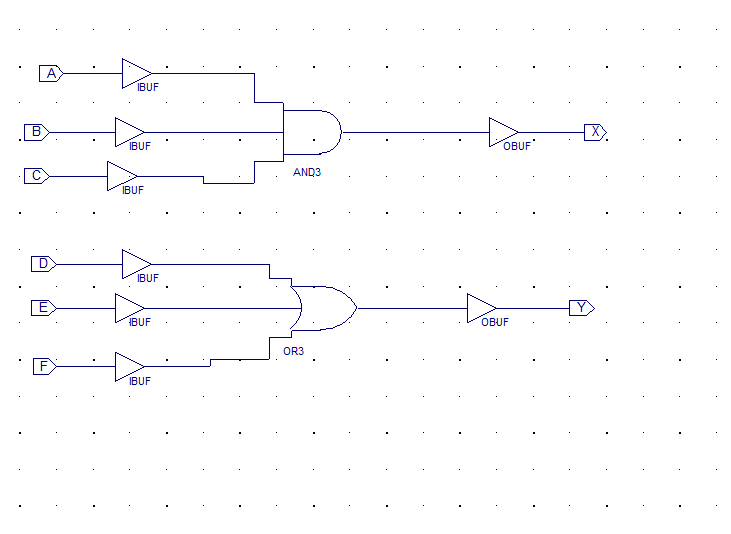 73
EECT122 Lwe
12/14/15
Conclusion
First experiment was simple. The instructions were easy to follow and the experiment was like the first week lab we did which is testing the chip.
The instructions for experiments 2 was tricky because it was hard to follow and not understandable. Also we couldn’t get the experiment done because  we don’t have the software for it.
74
EECT122 Lwe
12/14/15
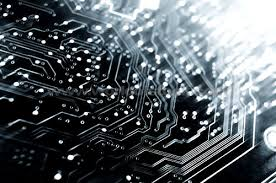 Lab- 13
75
12/14/15
EECT122 Lwe
Objectives:
Do some exercises in the Arduino book.
76
EECT122 Lwe
12/14/15
1st Exercise
Parts:
2 switches, breadboard, Arduino, wires, and LED
Objective:
This exercise is called “get to know your tools”.  It is to builda simple circuit with some switches , and LED, and a resistor.
77
EECT122 Lwe
12/14/15
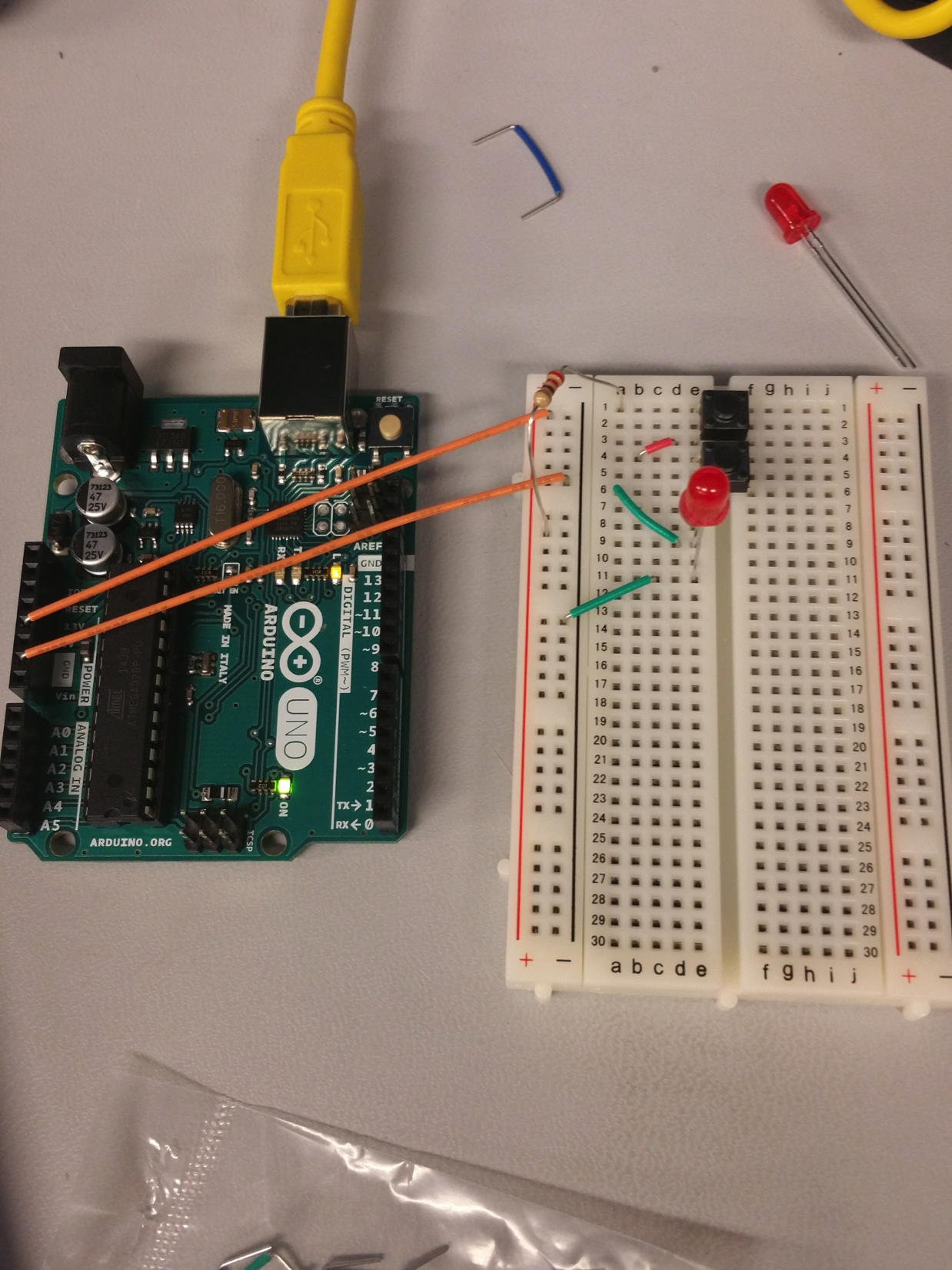 Pictures
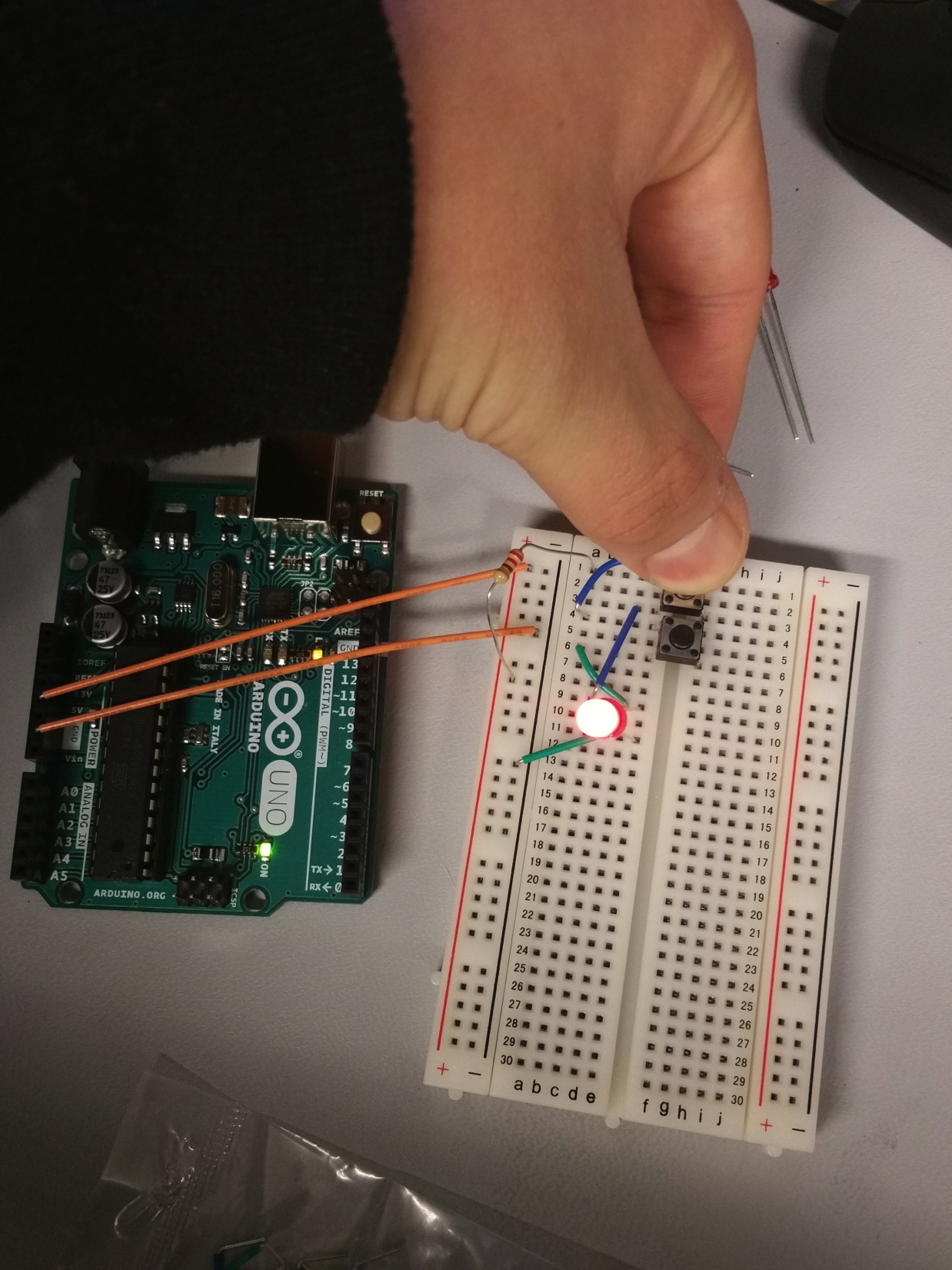 78
EECT122 Lwe
12/14/15
2nd  Exercise
Parts:
 switch, resistors, breadboard, Arduino, wires, and 3 LEDs
Objective:
This exercise is called “Spaceship Interface”.  The exercise is to make a cool control panel with a switch and lights that turn on when you press the switch.
79
EECT122 Lwe
12/14/15
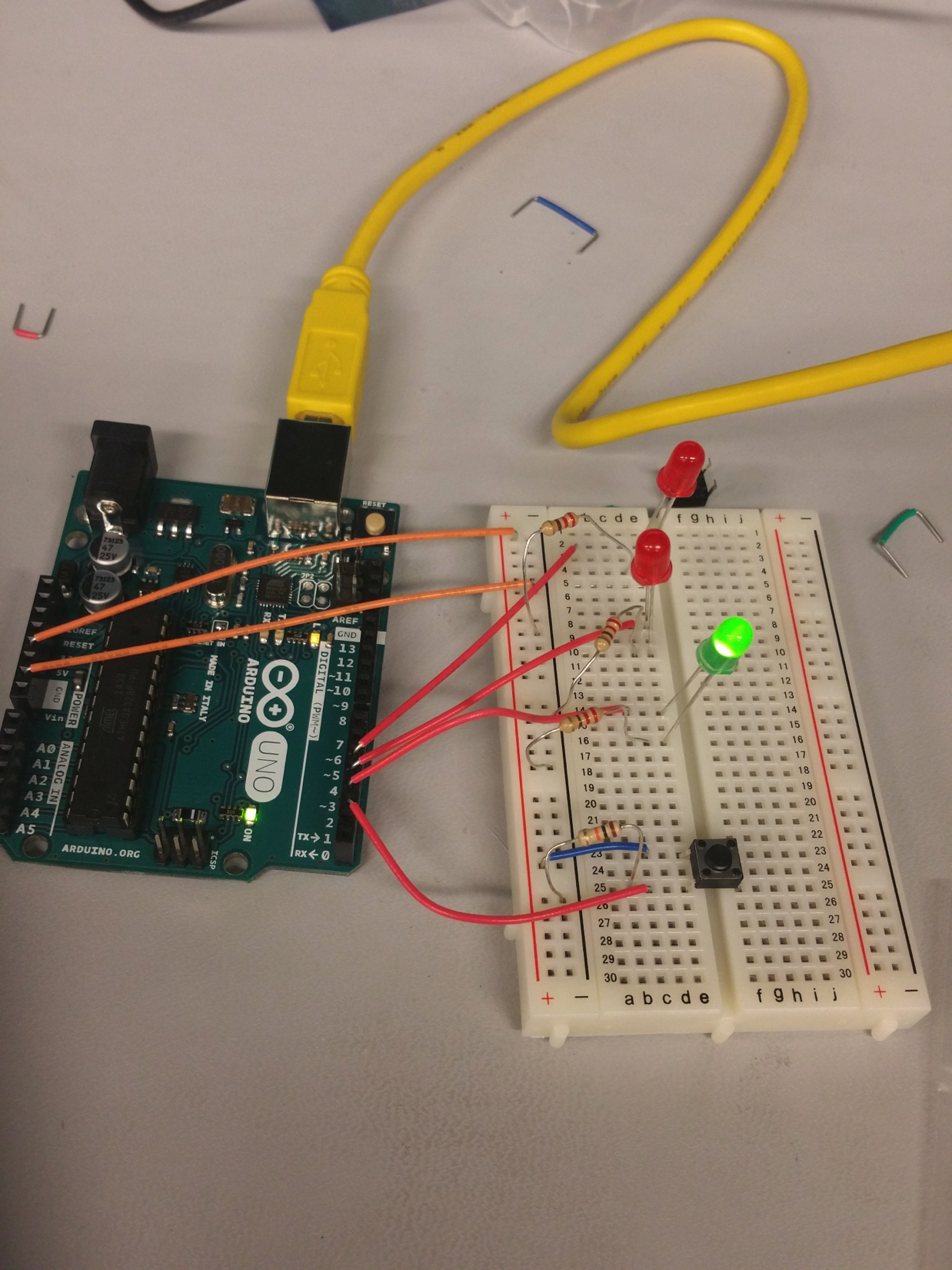 Picture
80
EECT122 Lwe
12/14/15
3rd   Exercise
Parts:
 GEL, resistors, breadboard, Arduino, wires, and Tri-Color LED, Photoresistors
Objective:
This exercise is called “Color Mixing Lamp”.  The exercise is to create a lamp that smoothly changes colors depending on external lighting conditions.
81
EECT122 Lwe
12/14/15
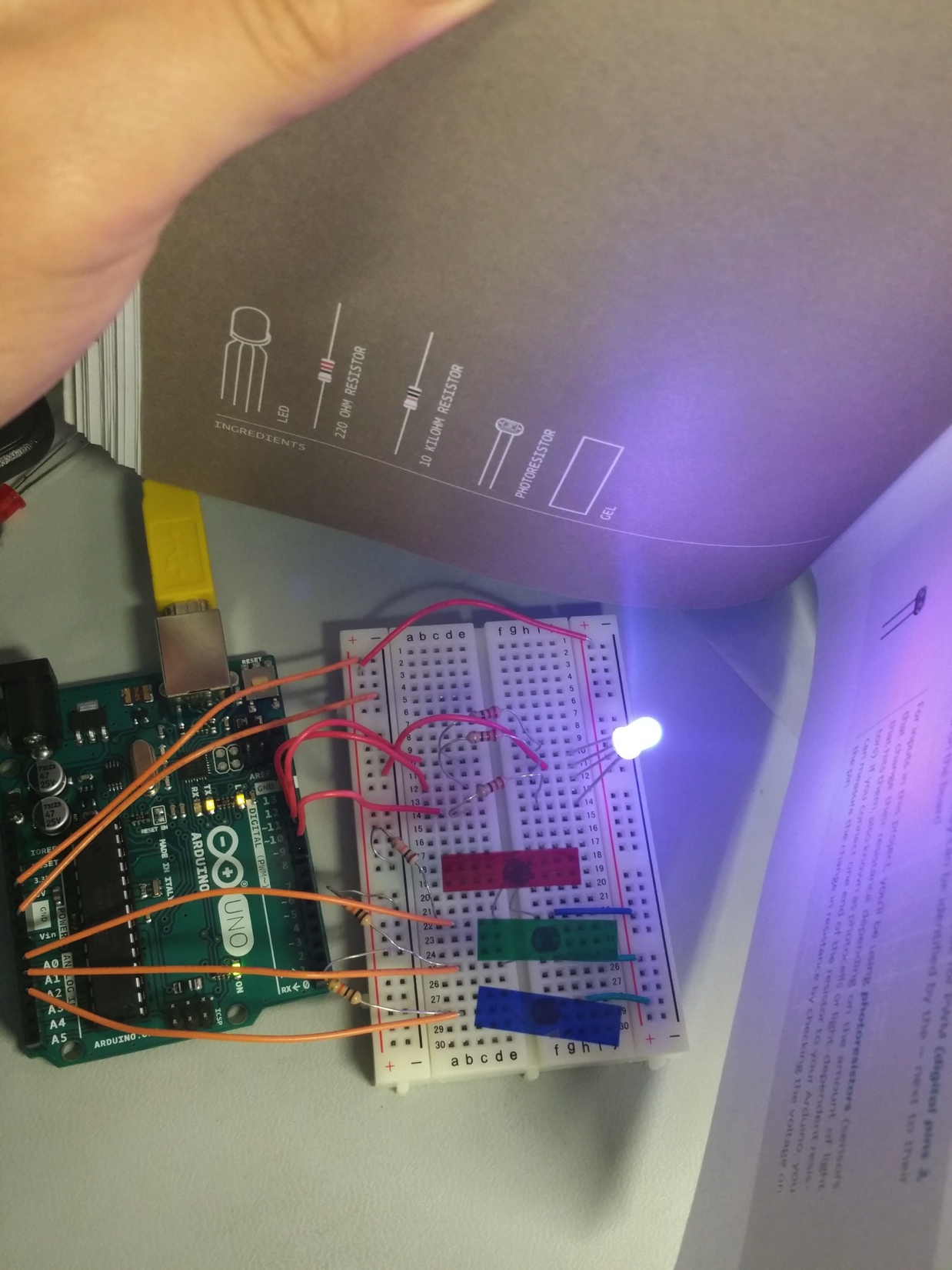 Picture
82
EECT122 Lwe
12/14/15
Conclusion
These exercises were pretty cool. It’s a beginner level that expose to you what arduino is and how to write code and program it.
The first exercise was the basic of electricity like how you can convert energy to do interesting things such as turning on lights and make a noise out of the speaker. The second exercise  was a move on to controlling things with your Arduino. The third exercise was the same as the second but it was a little more fun and you get expose to more command on coding.
83
EECT122 Lwe
12/14/15
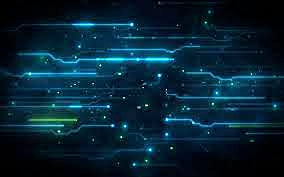 Lab- 14
84
12/14/15
EECT122 Lwe
Objectives:
Find something cool to build using Arduino.
85
EECT122 Lwe
12/14/15
LED Music player
Parts
Resistors, LEDS, wires, Arduino, breadboard, push button, and Piezo (speaker)
86
EECT122 Lwe
12/14/15
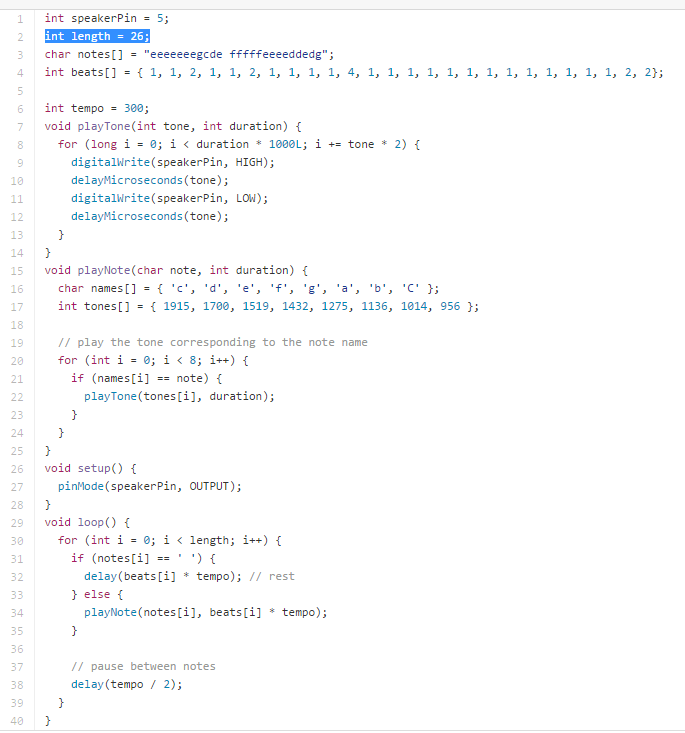 Coding
87
EECT122 Lwe
12/14/15
Picture
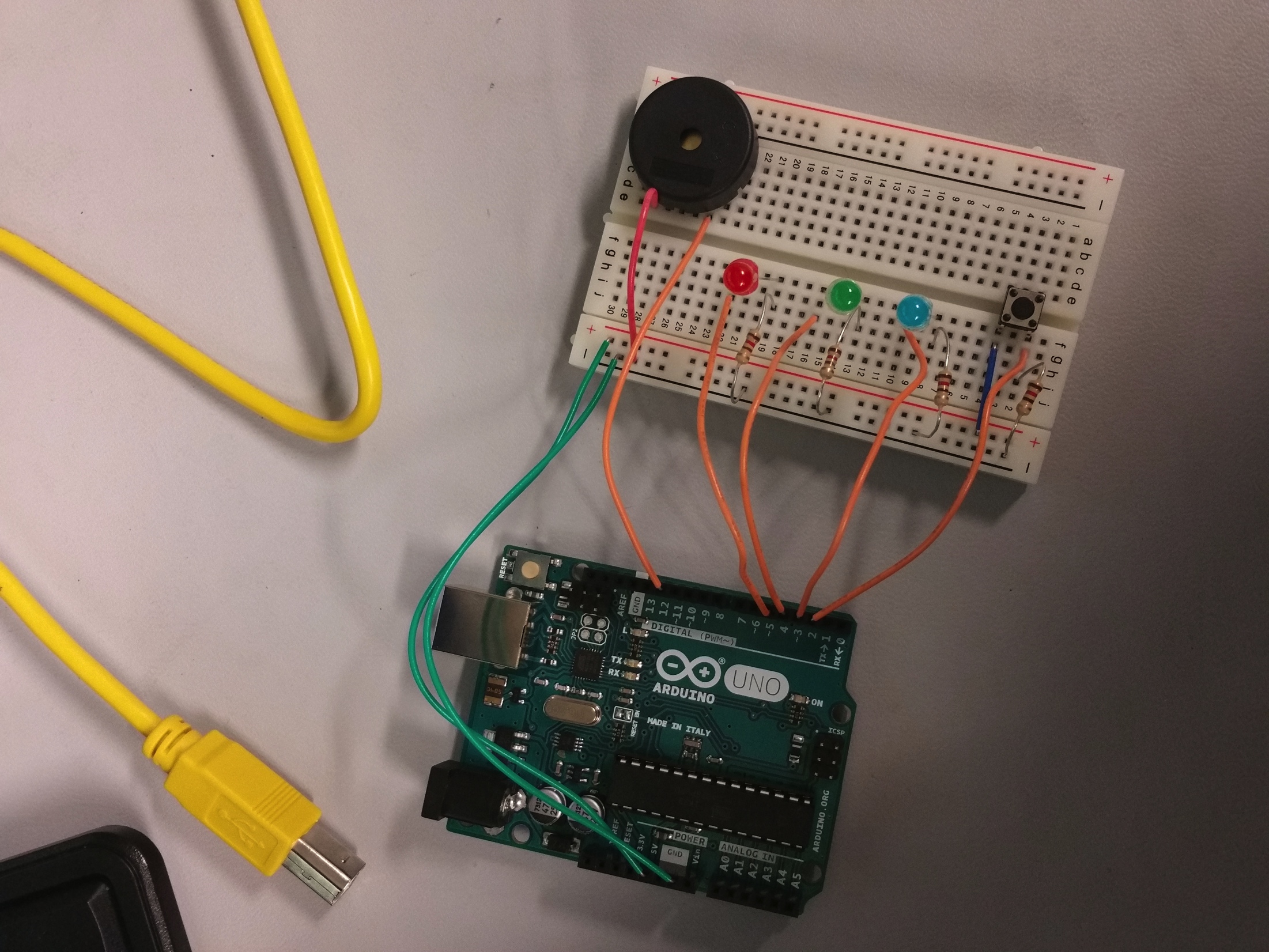 88
EECT122 Lwe
12/14/15
troubleshooting
Got the sound/ music working but the problem was that the LED won’t blink while the melody is playing and also the push button that supposed to start/stop the circuit didn’t work.
The problem was I used the code on one video I found which was the whole idea but I needed to create something on my own so I thought if I take out the melody part and replace with another which was Jingle Bell, and that would be all I need. So I have two codes from different websites that I put together which created a whole mess that I couldn’t figure out to get it work even I noticed that the way the codes were wrote differently.
89
EECT122 Lwe
12/14/15
conclusion
I’ve learned that I wouldn’t have much problem if I wrote my own code following the guide book and just looking at some ideas on internet on how some has done it.
I would be able to get it now if I am able to work on it and make it work like I want it to because it wouldn’t be as hard as figuring out how someone wrote it and the meaning of some command they use in there which I would do it differently.
90
EECT122 Lwe
12/14/15
Links to the code
https://github.com/Jianan-Li/super-saiyan/blob/master/LEDMusicPlayer/LEDMusicPlayer.ino

https://gist.github.com/elubow/7844436
91
EECT122 Lwe
12/14/15